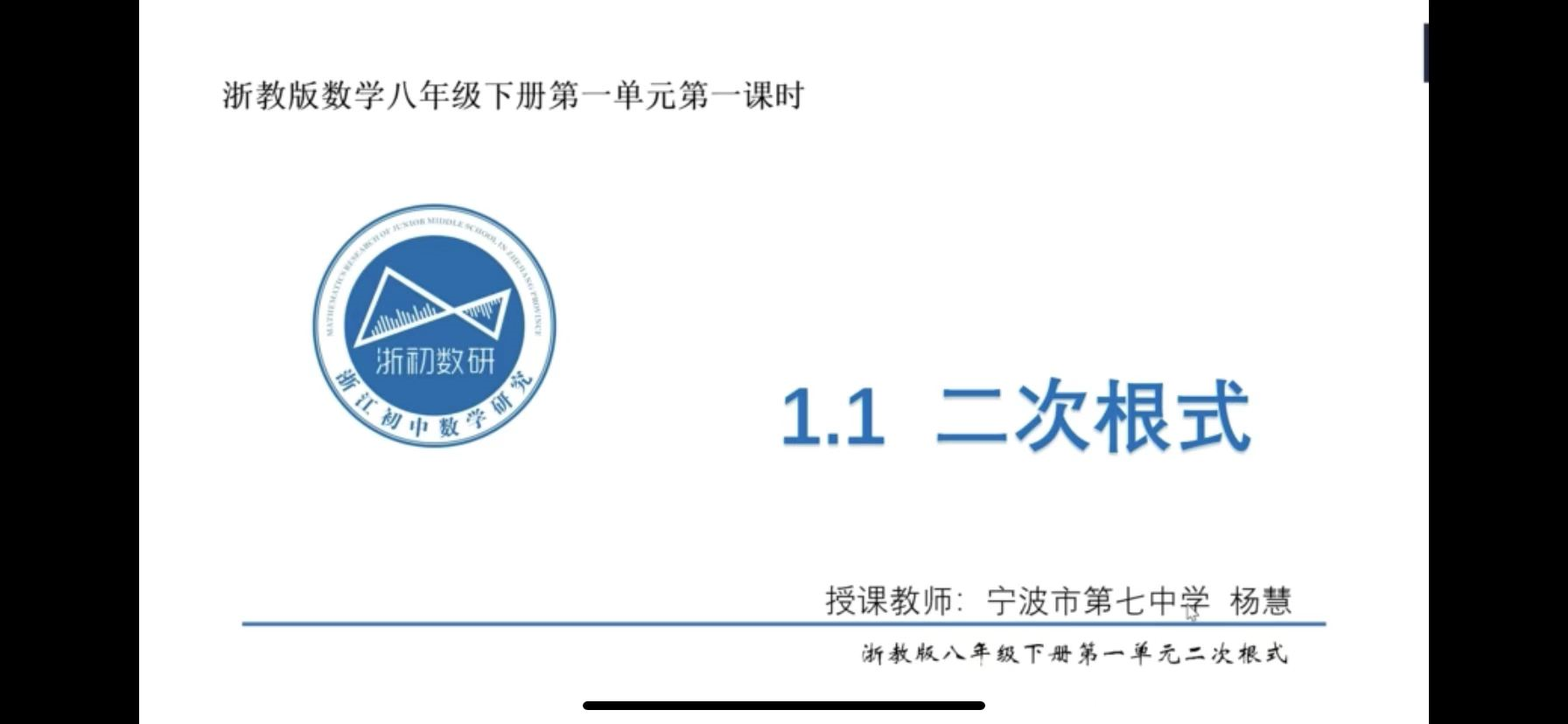 空白演示
单击输入您的封面副标题
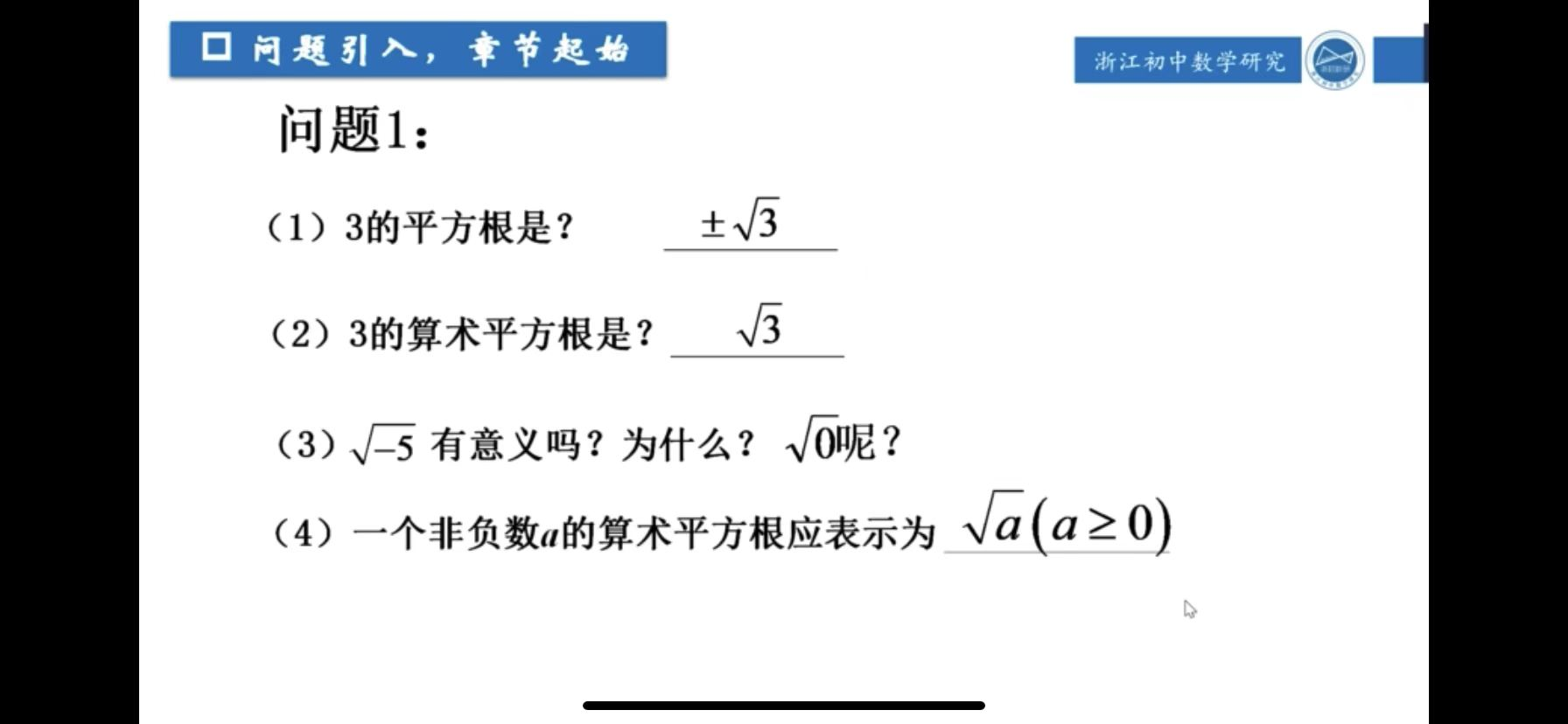 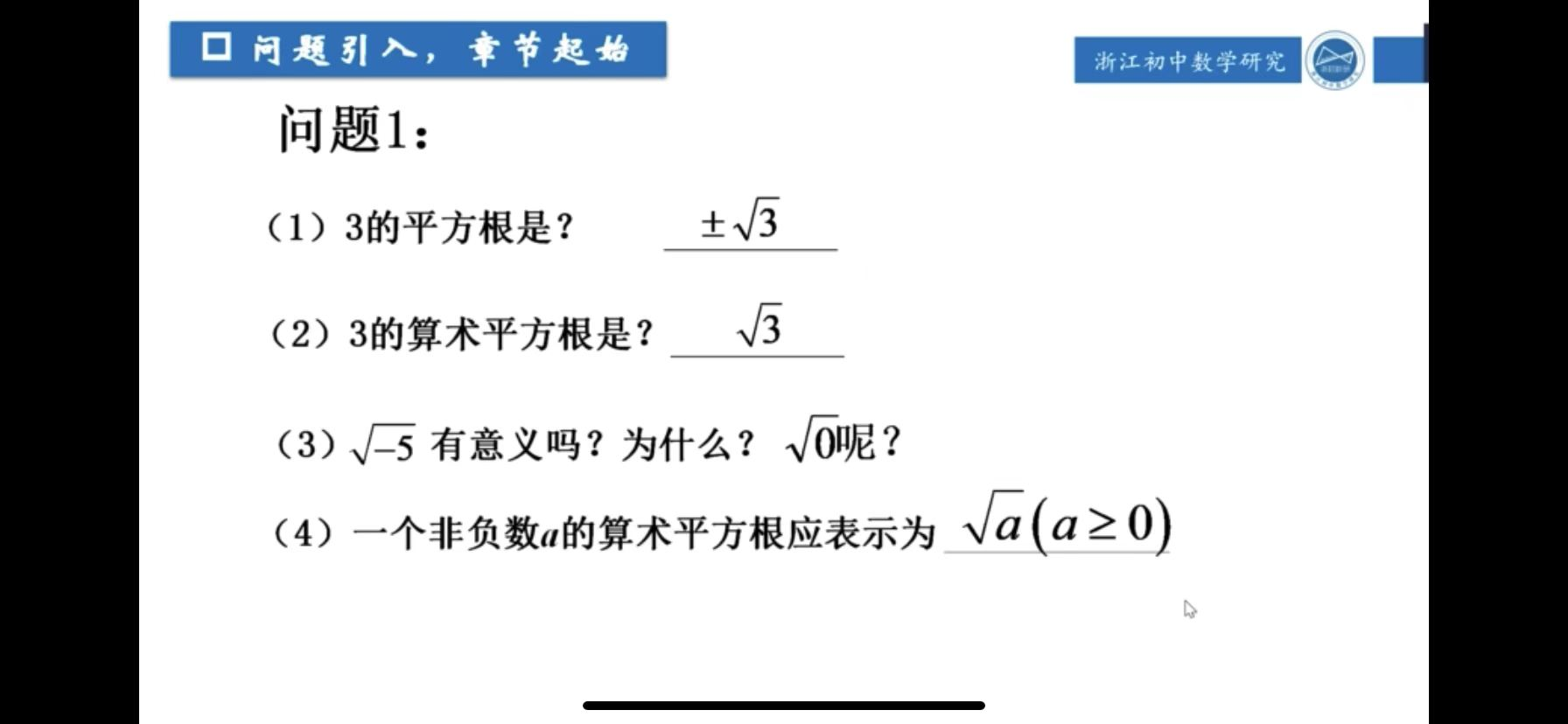 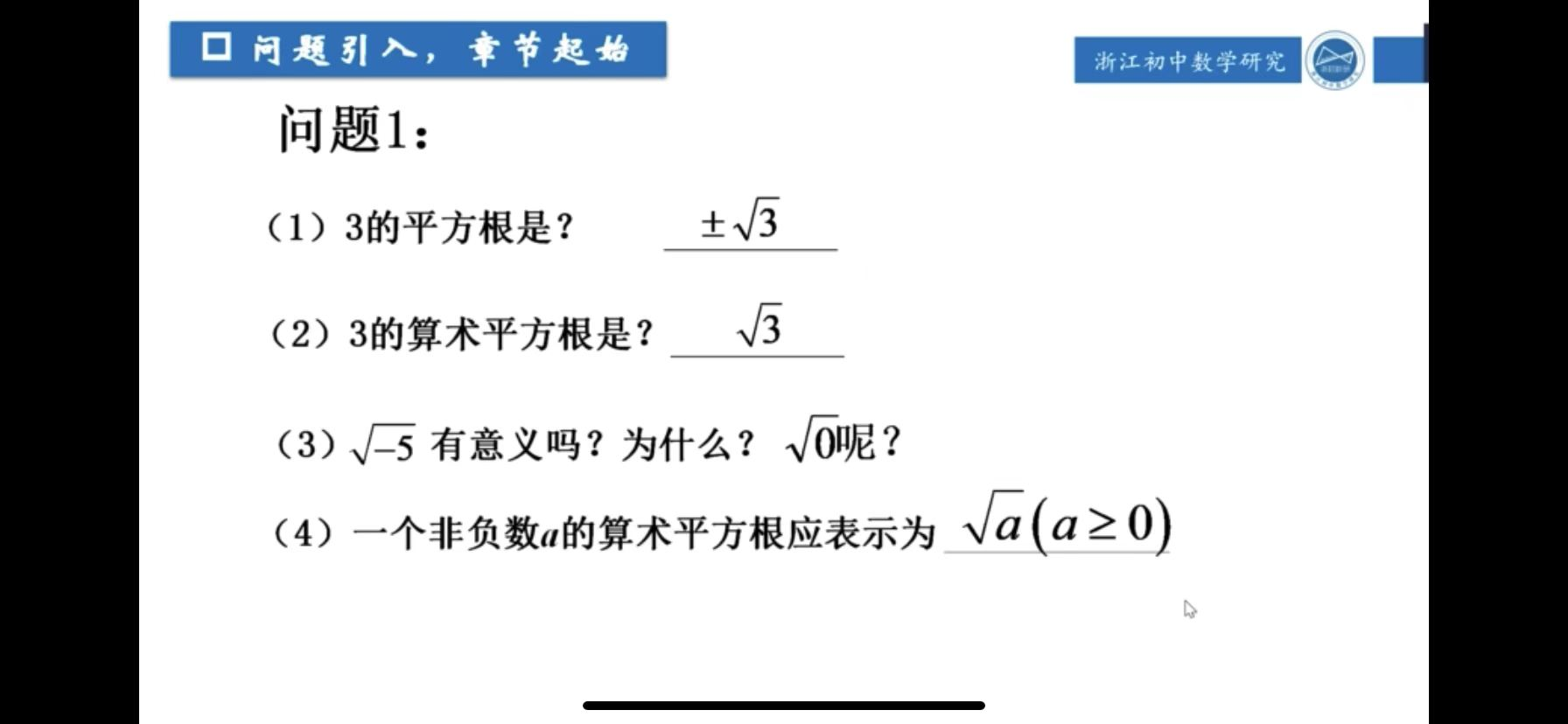 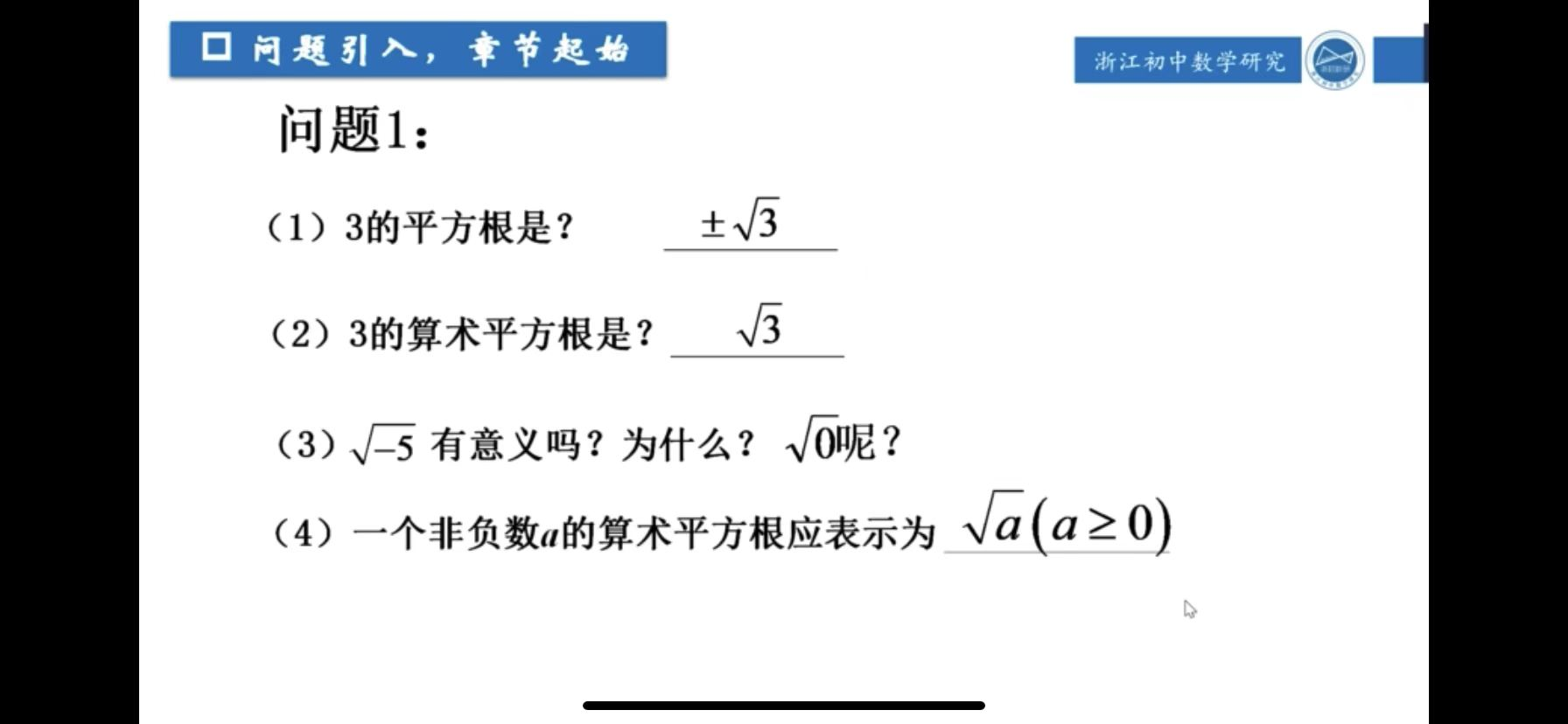 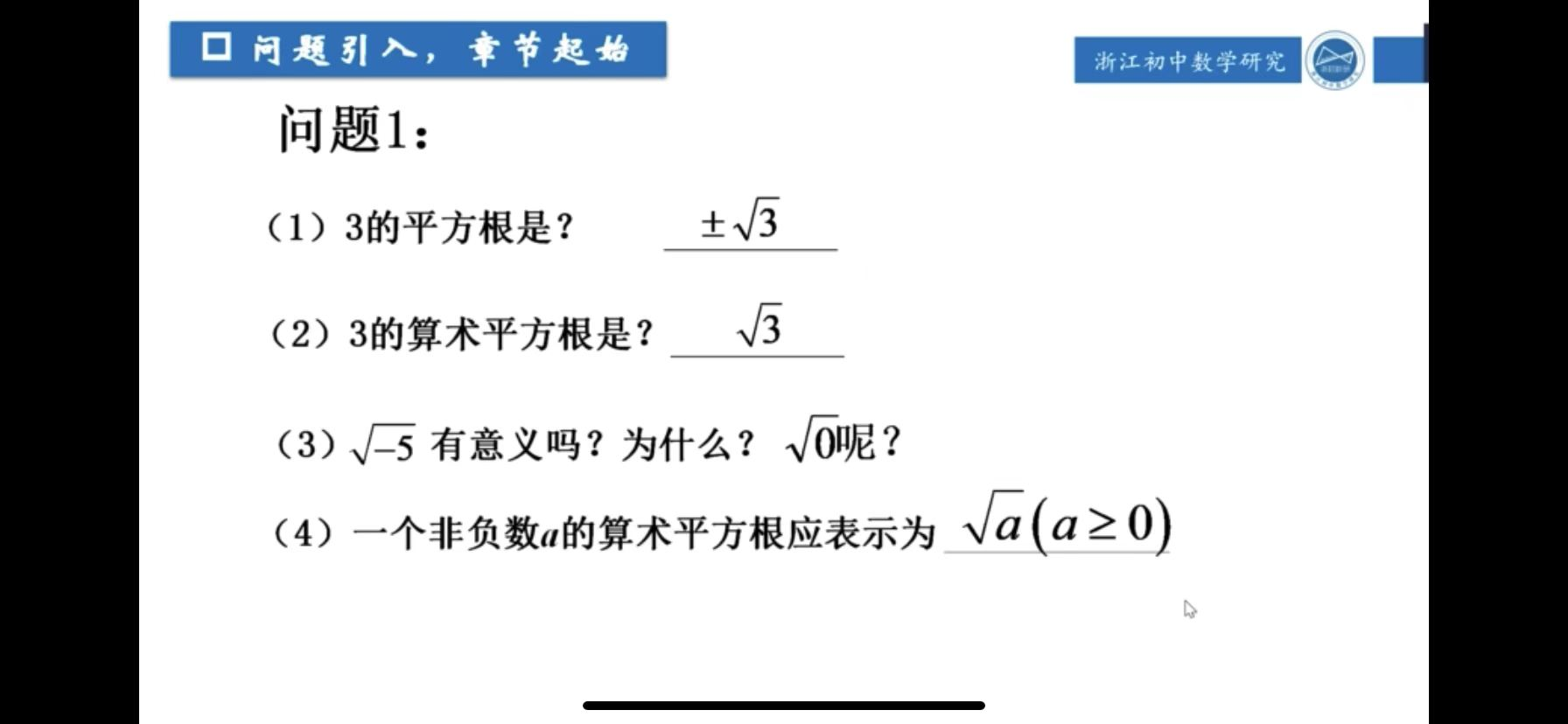 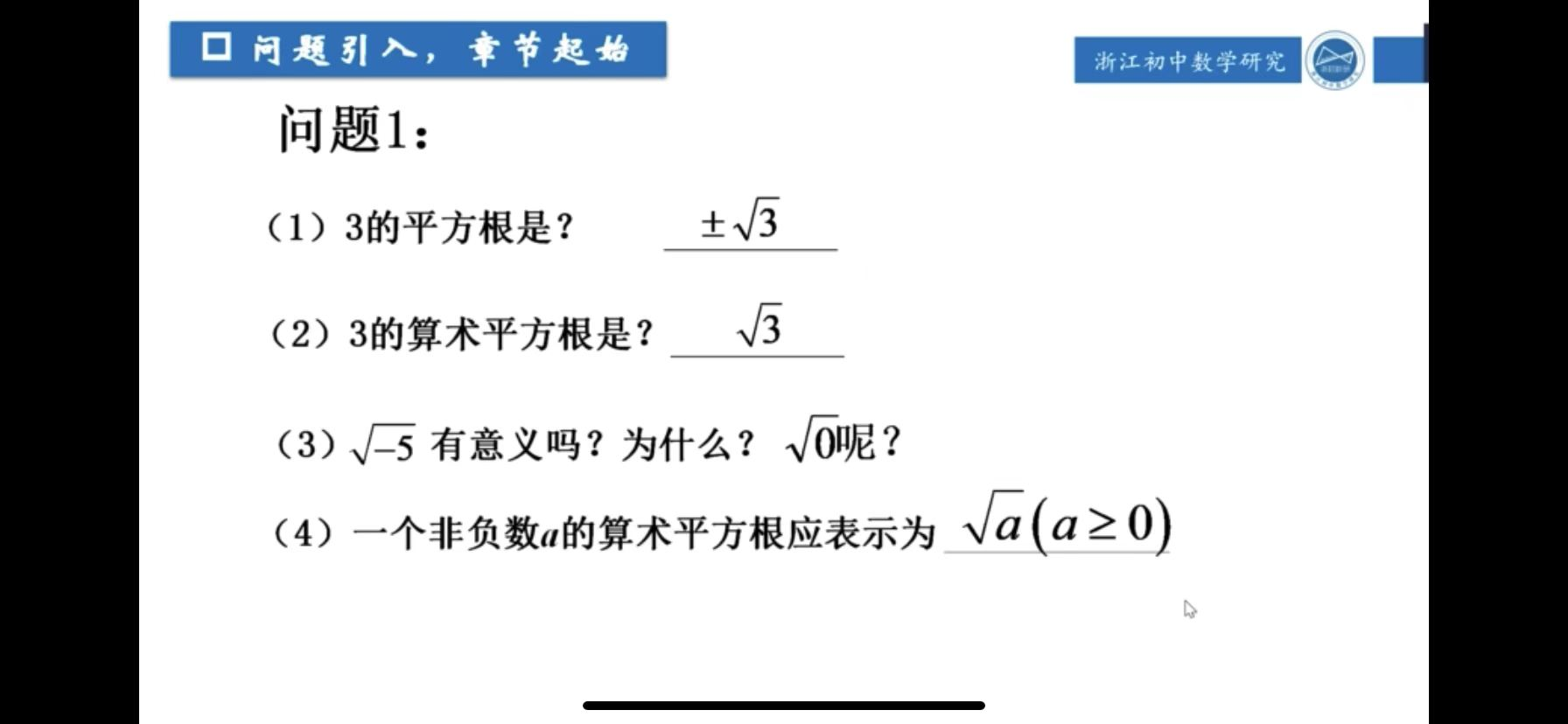 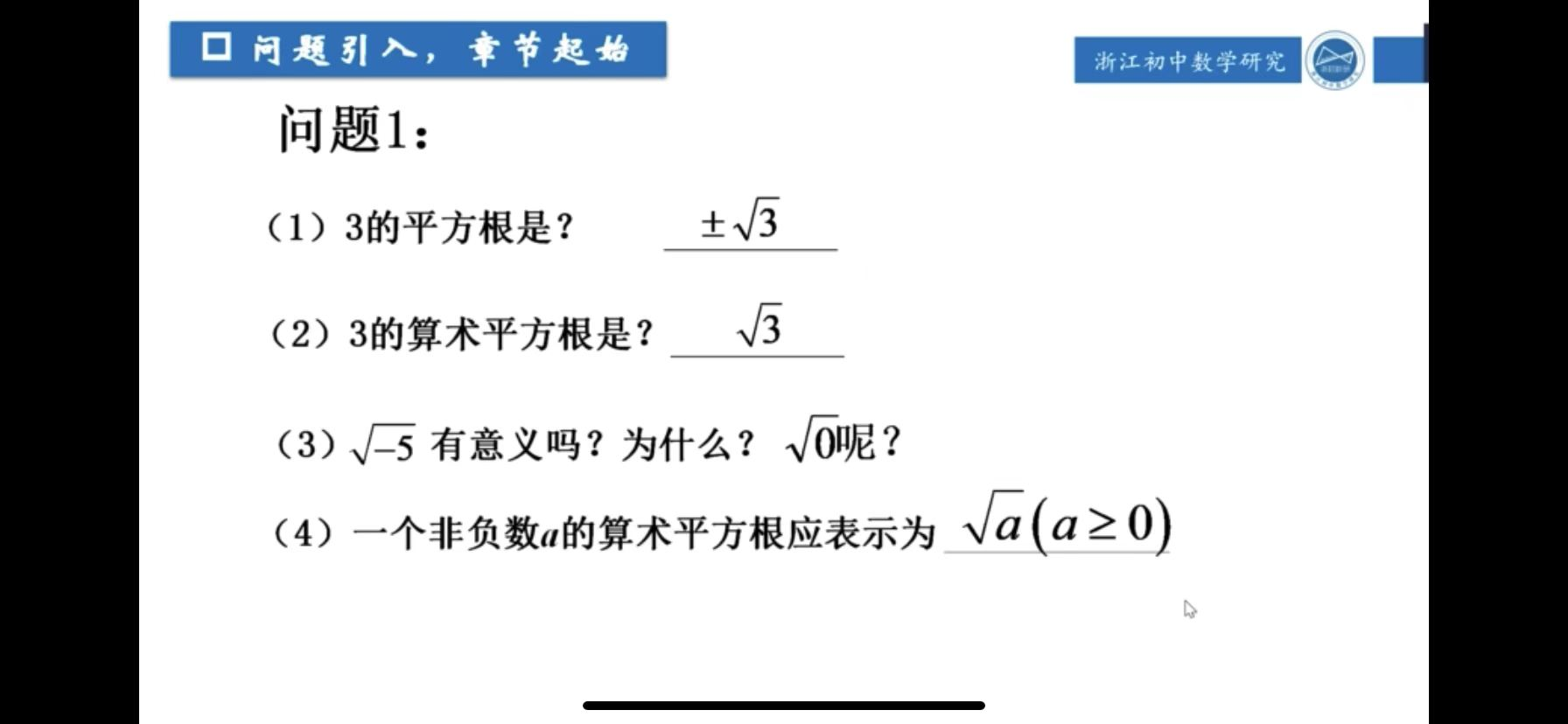 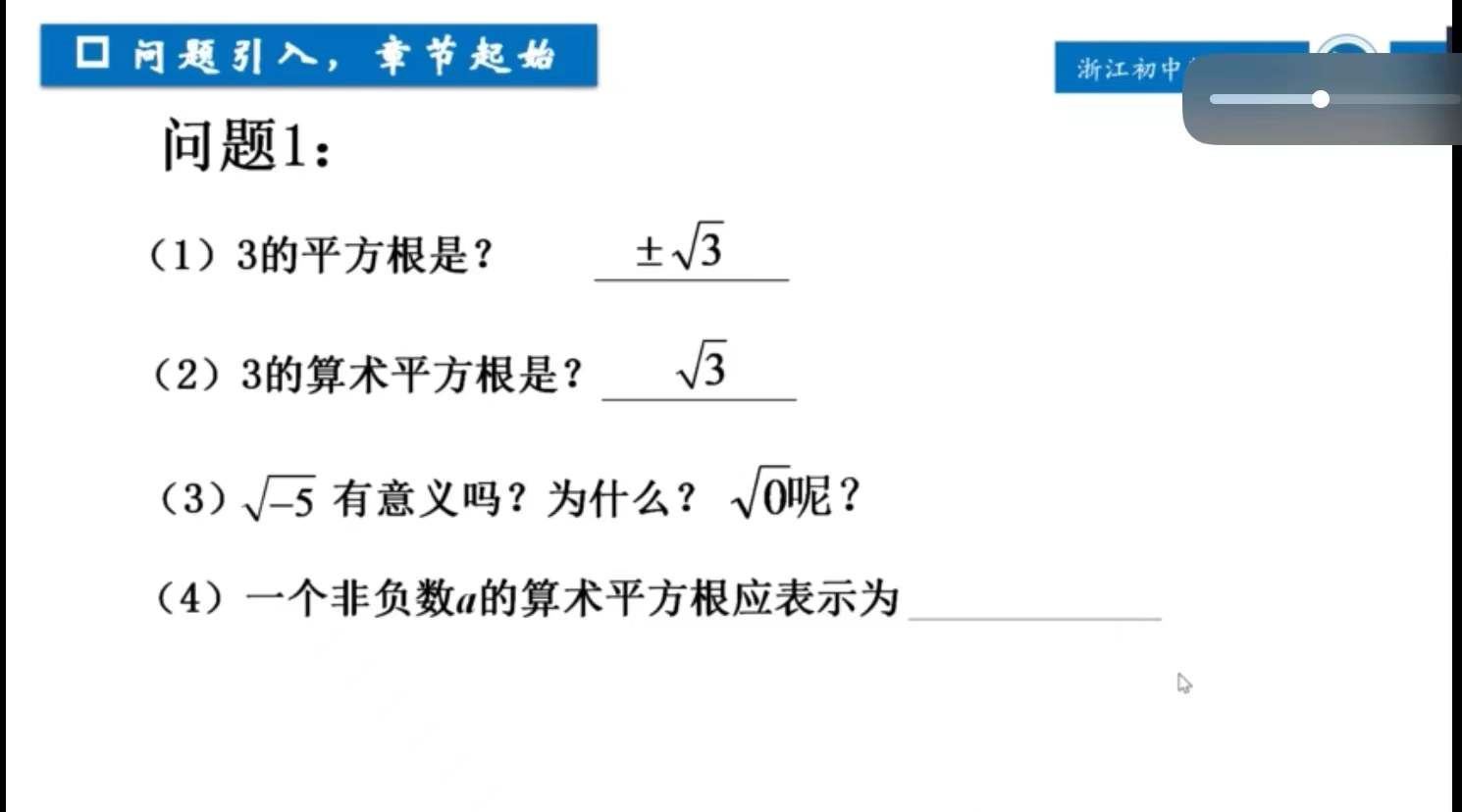 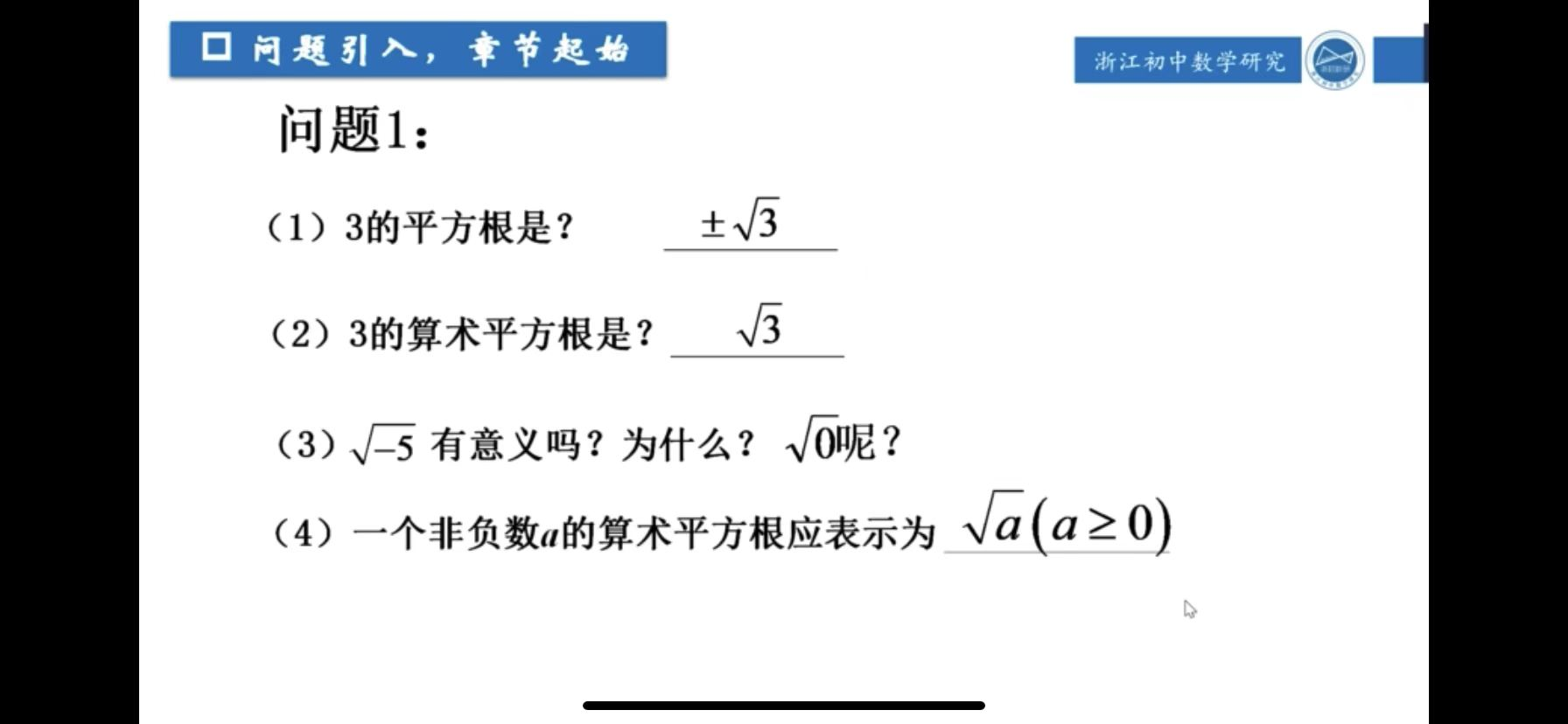 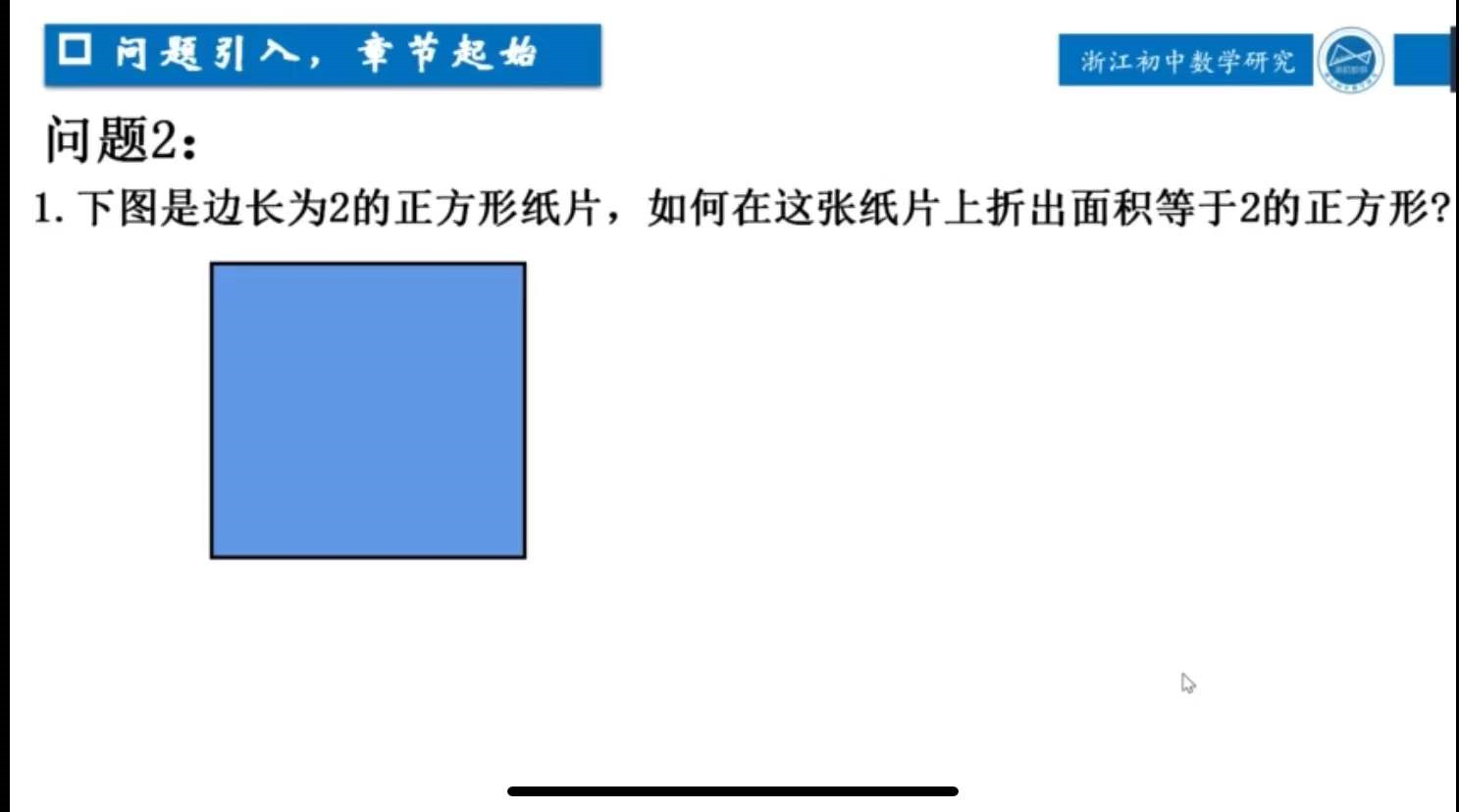 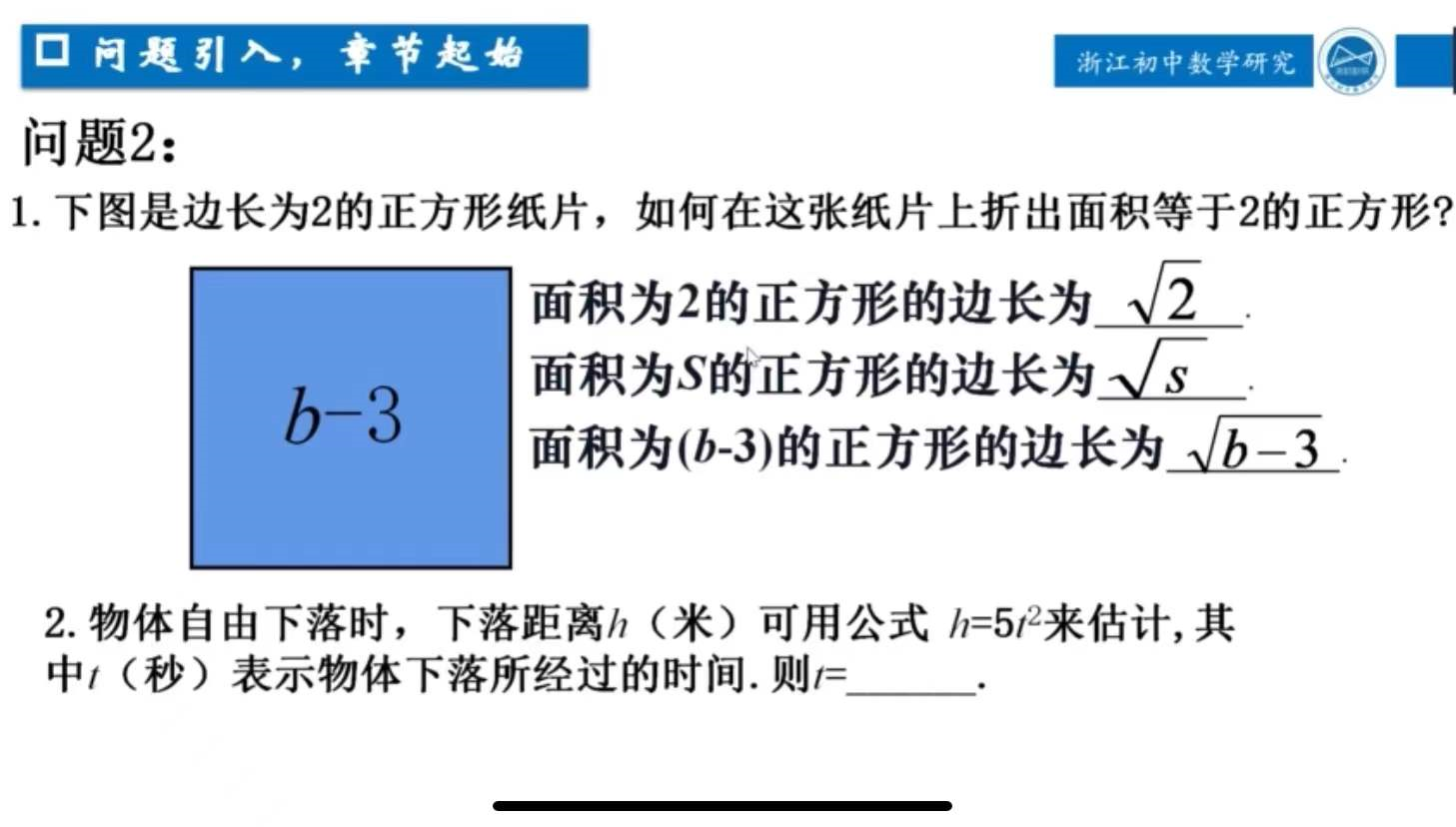 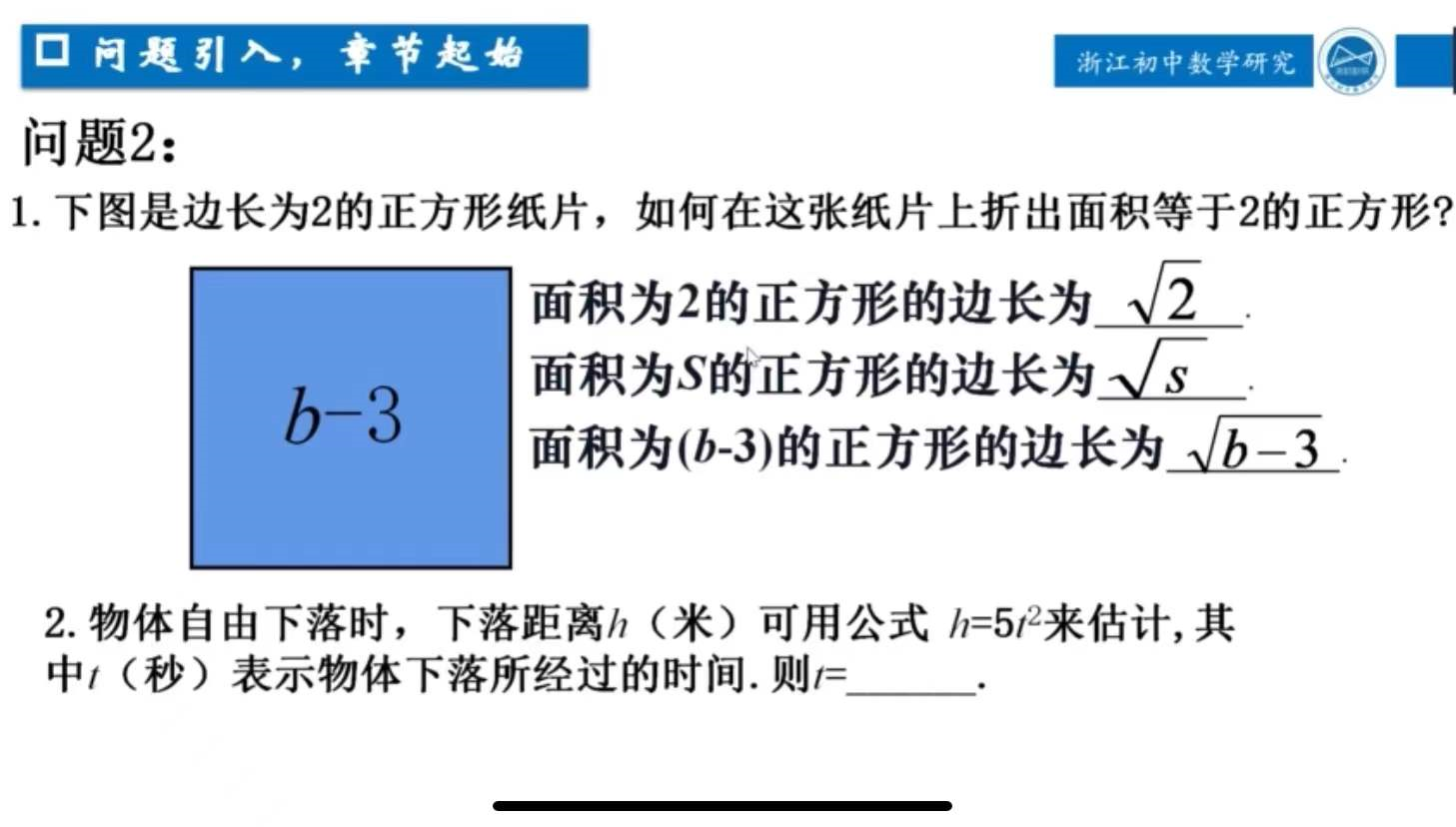 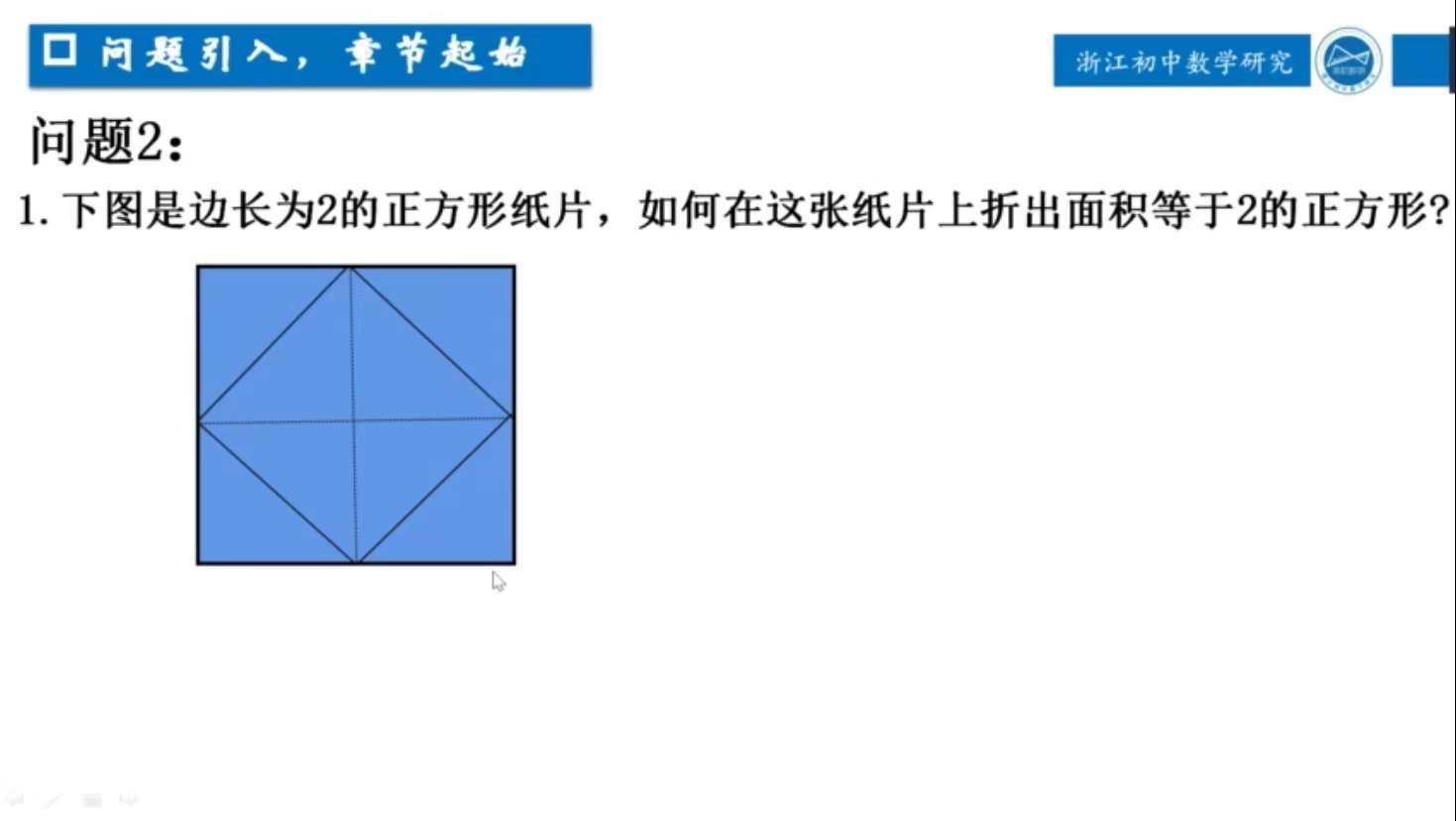 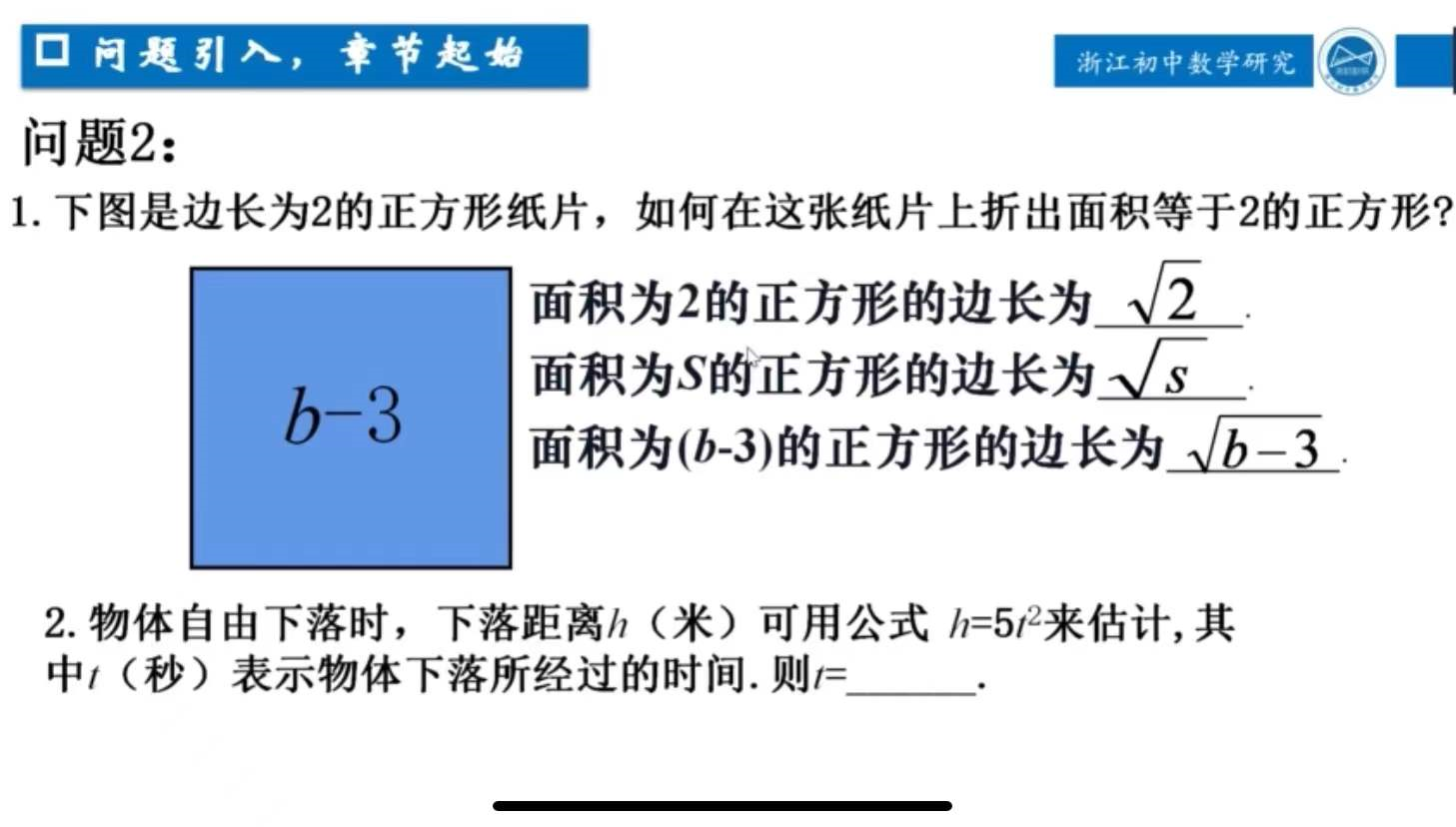 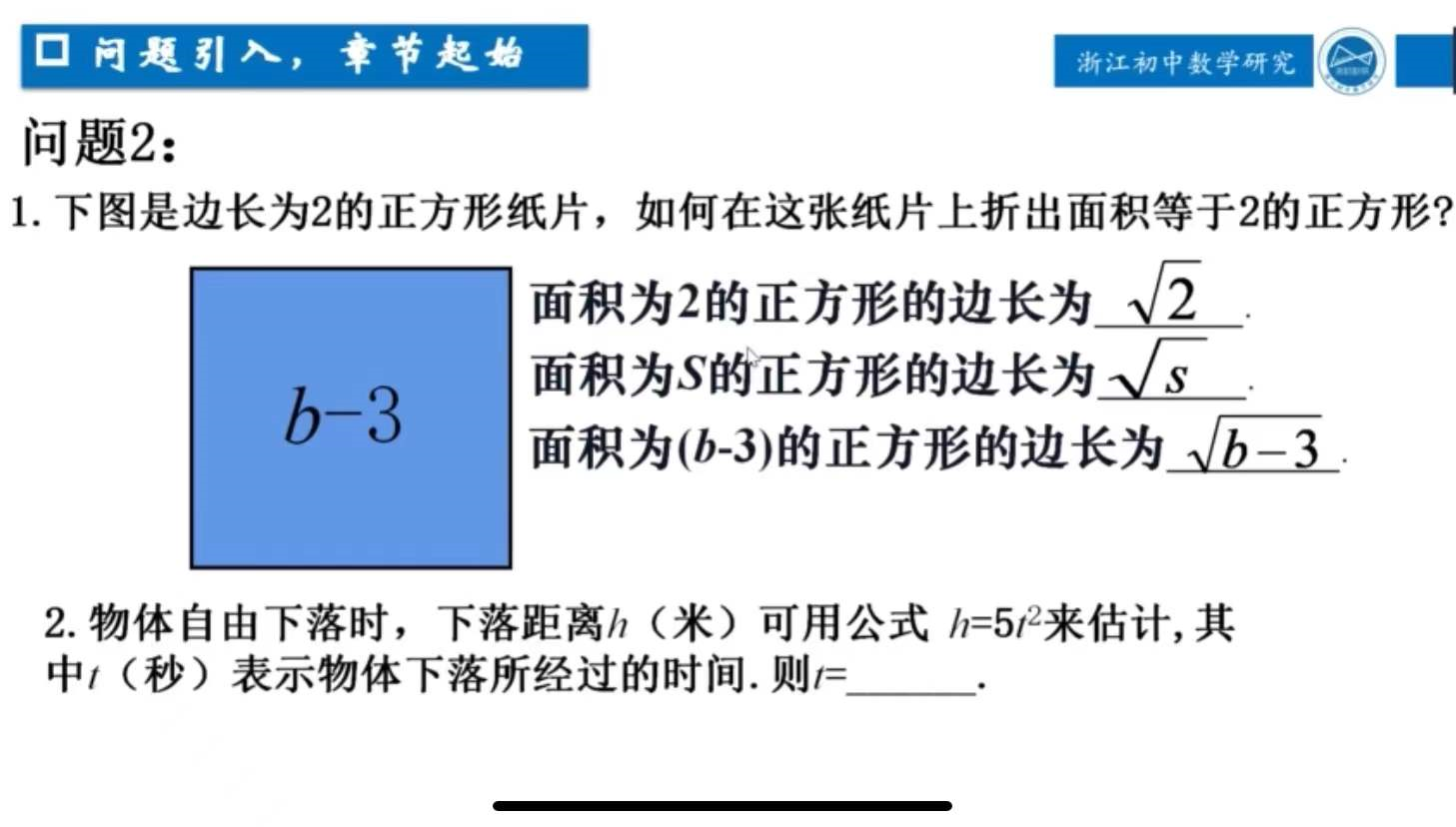 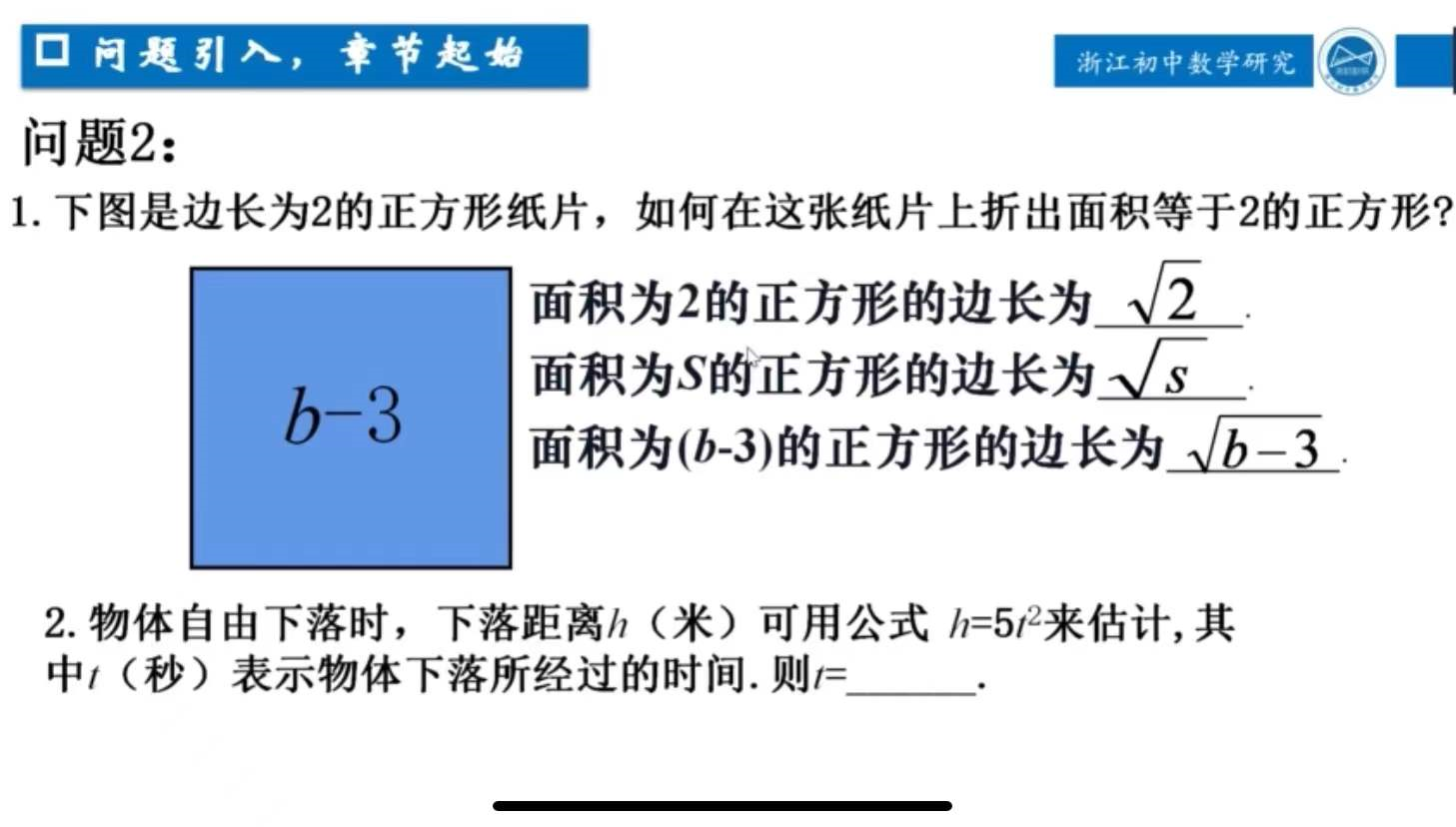 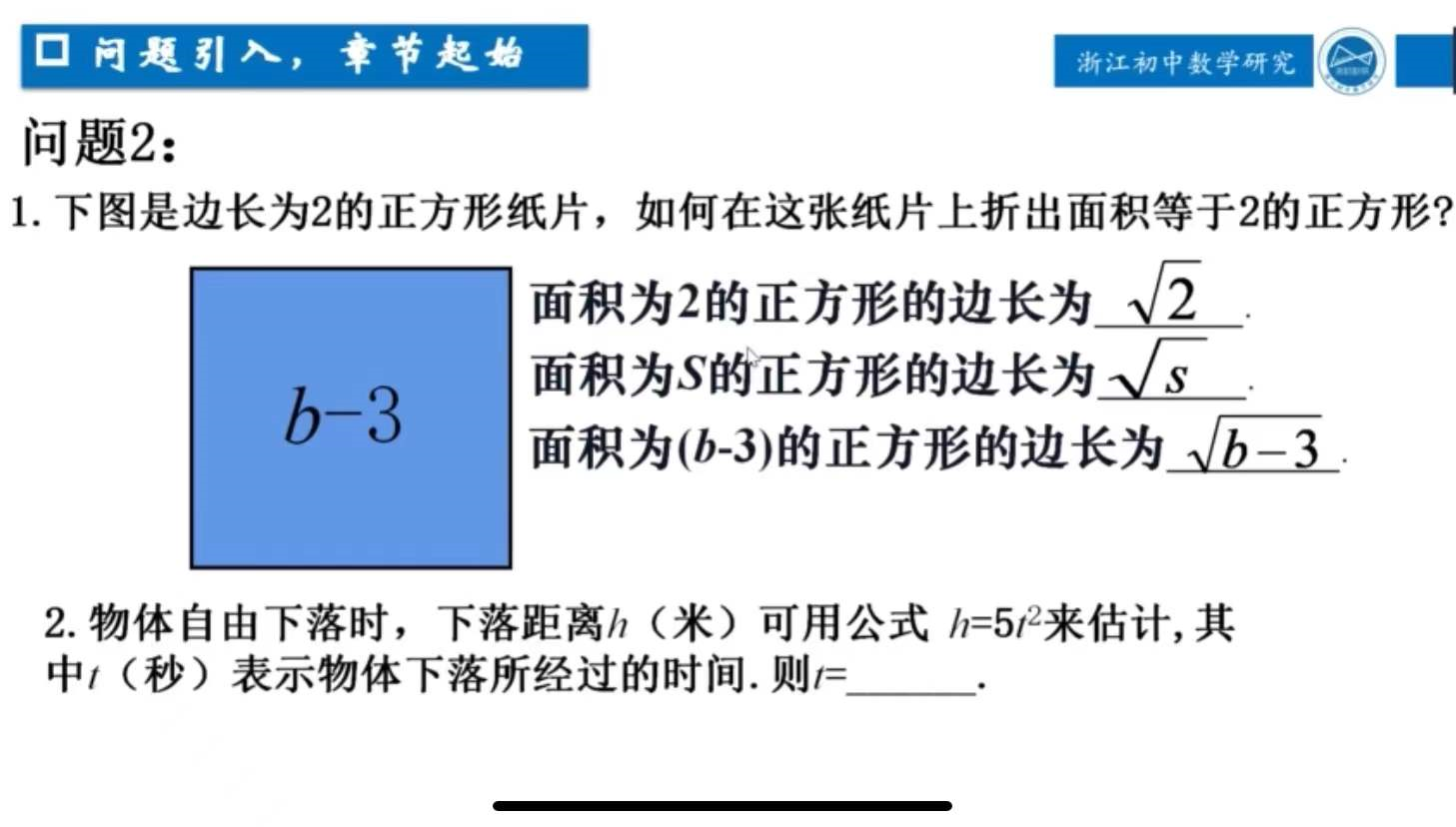 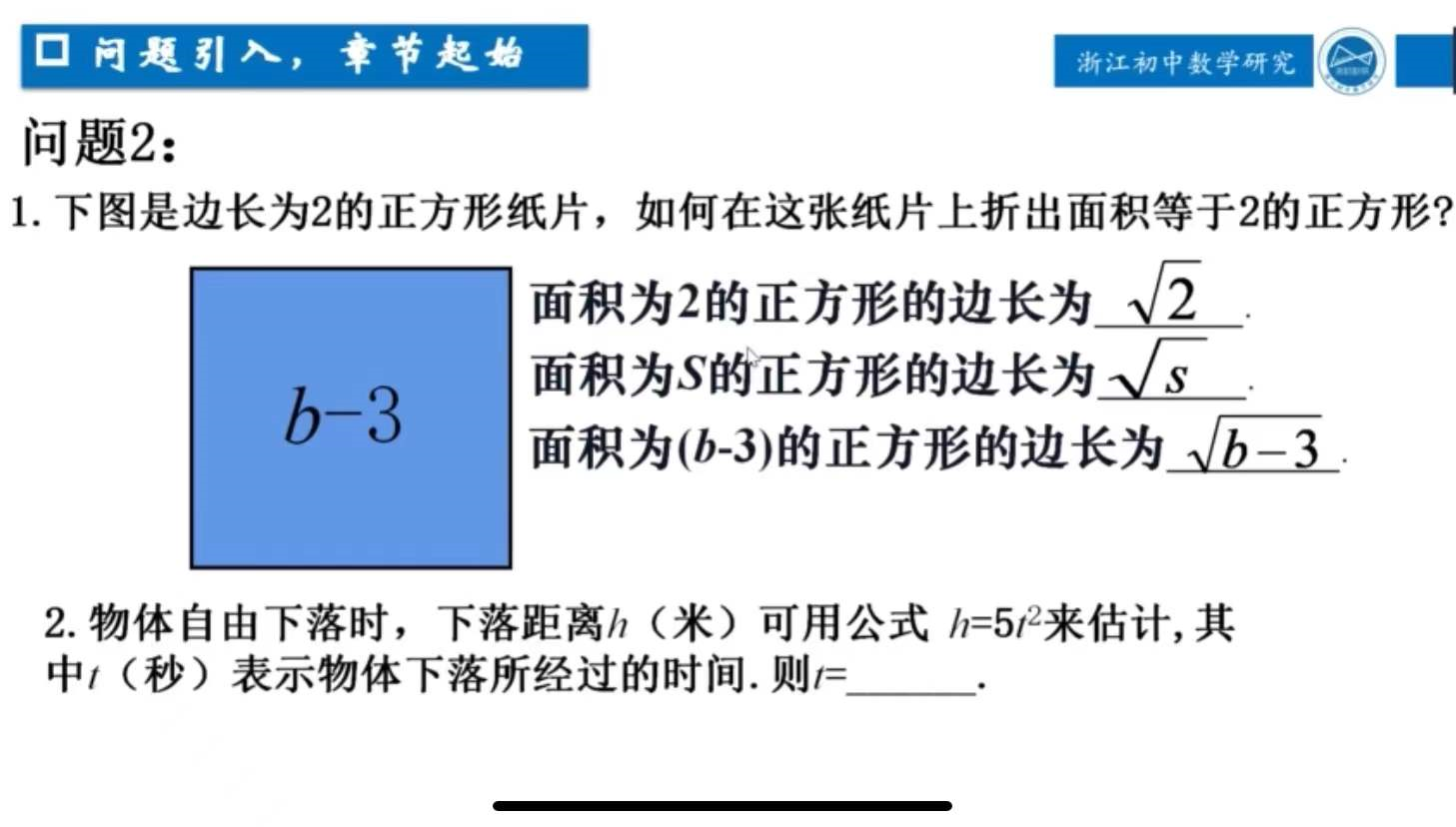 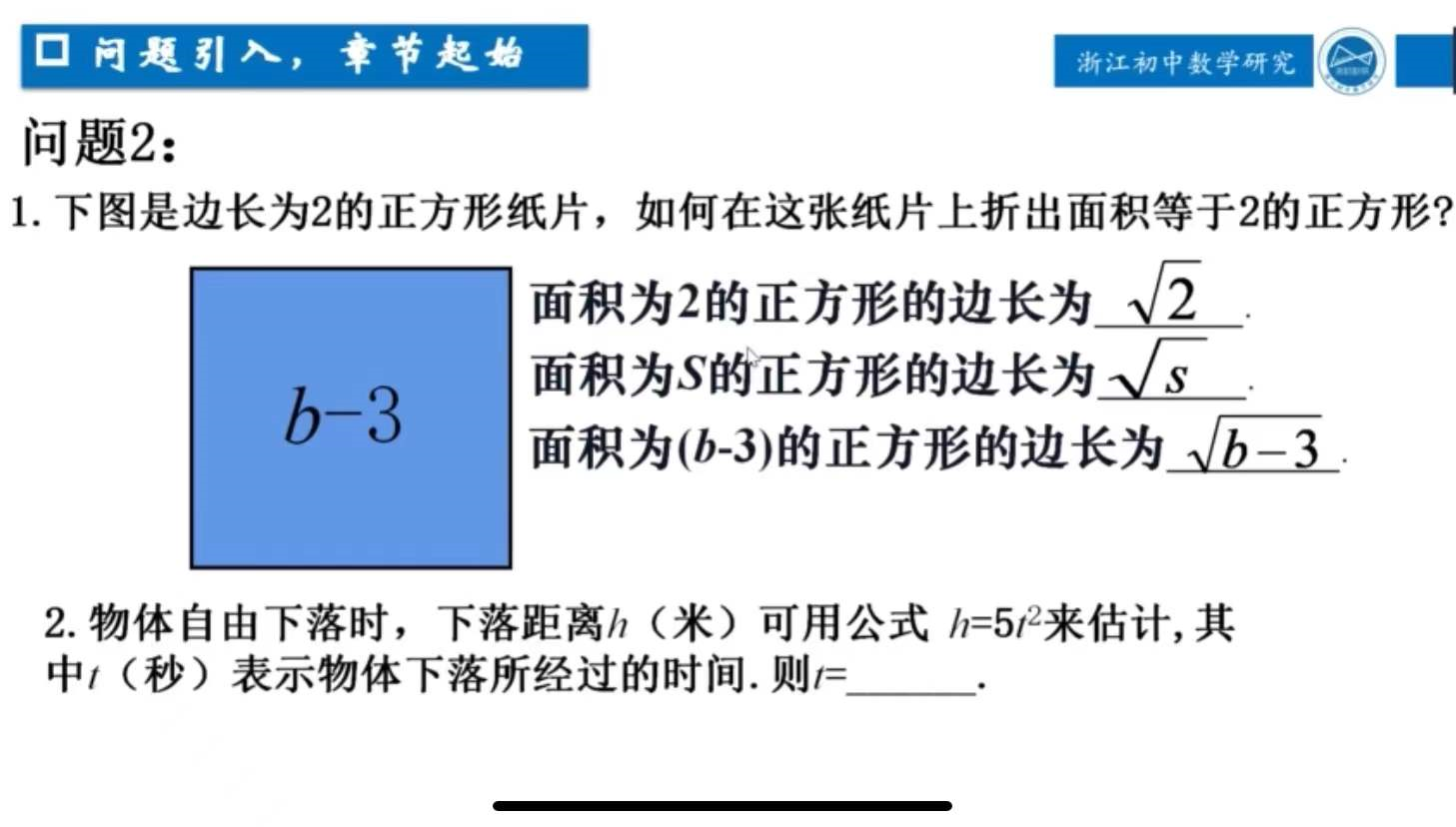 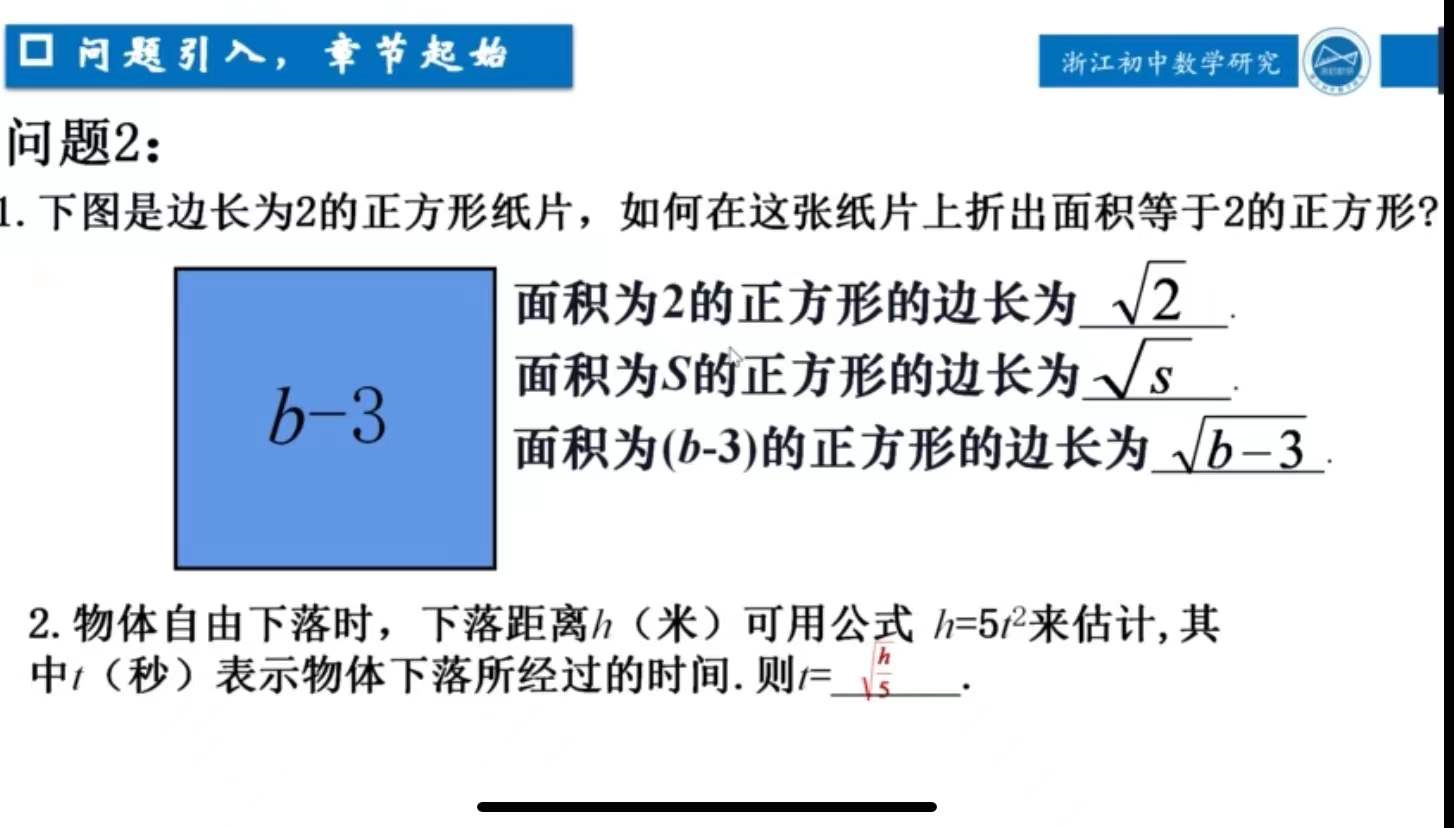 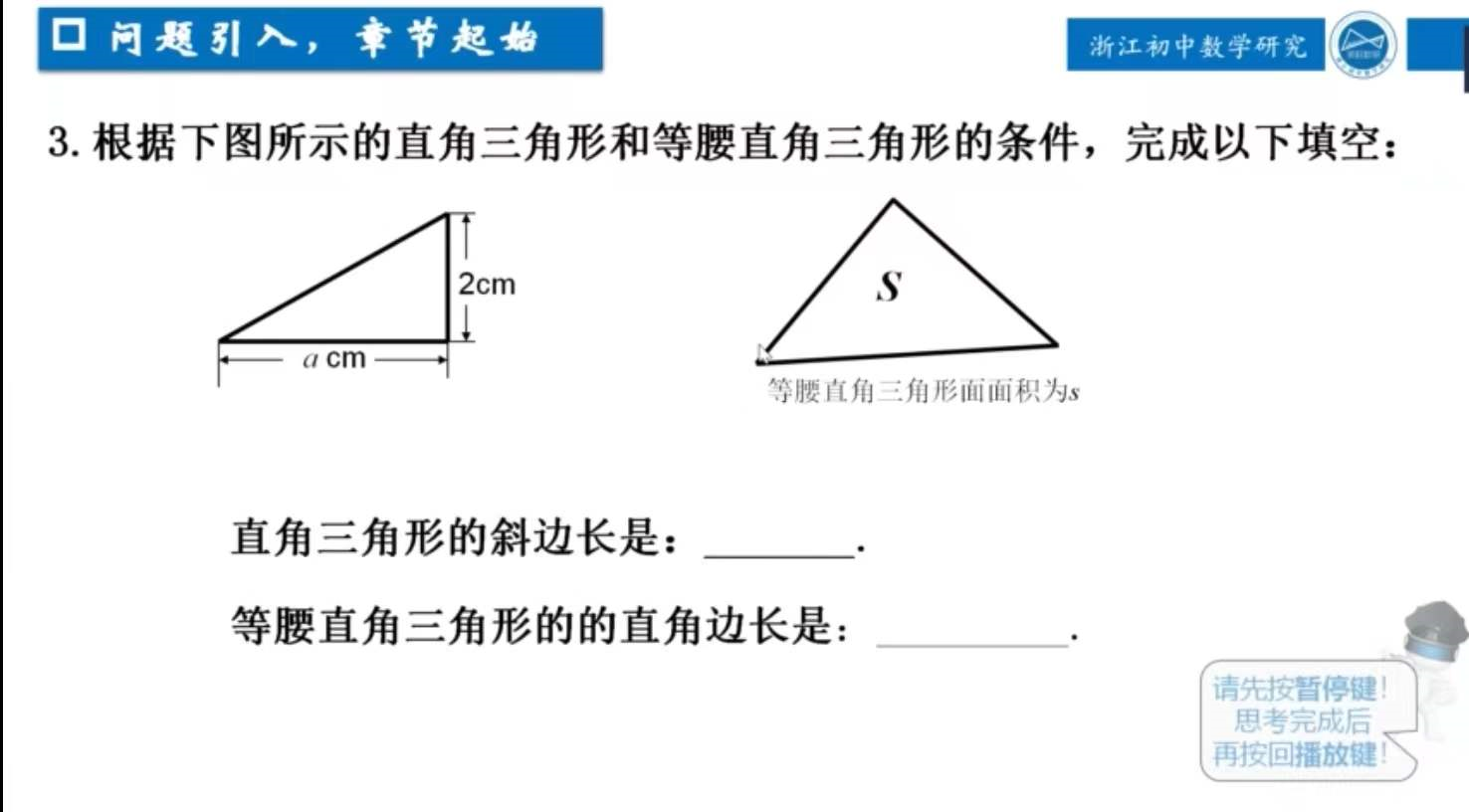 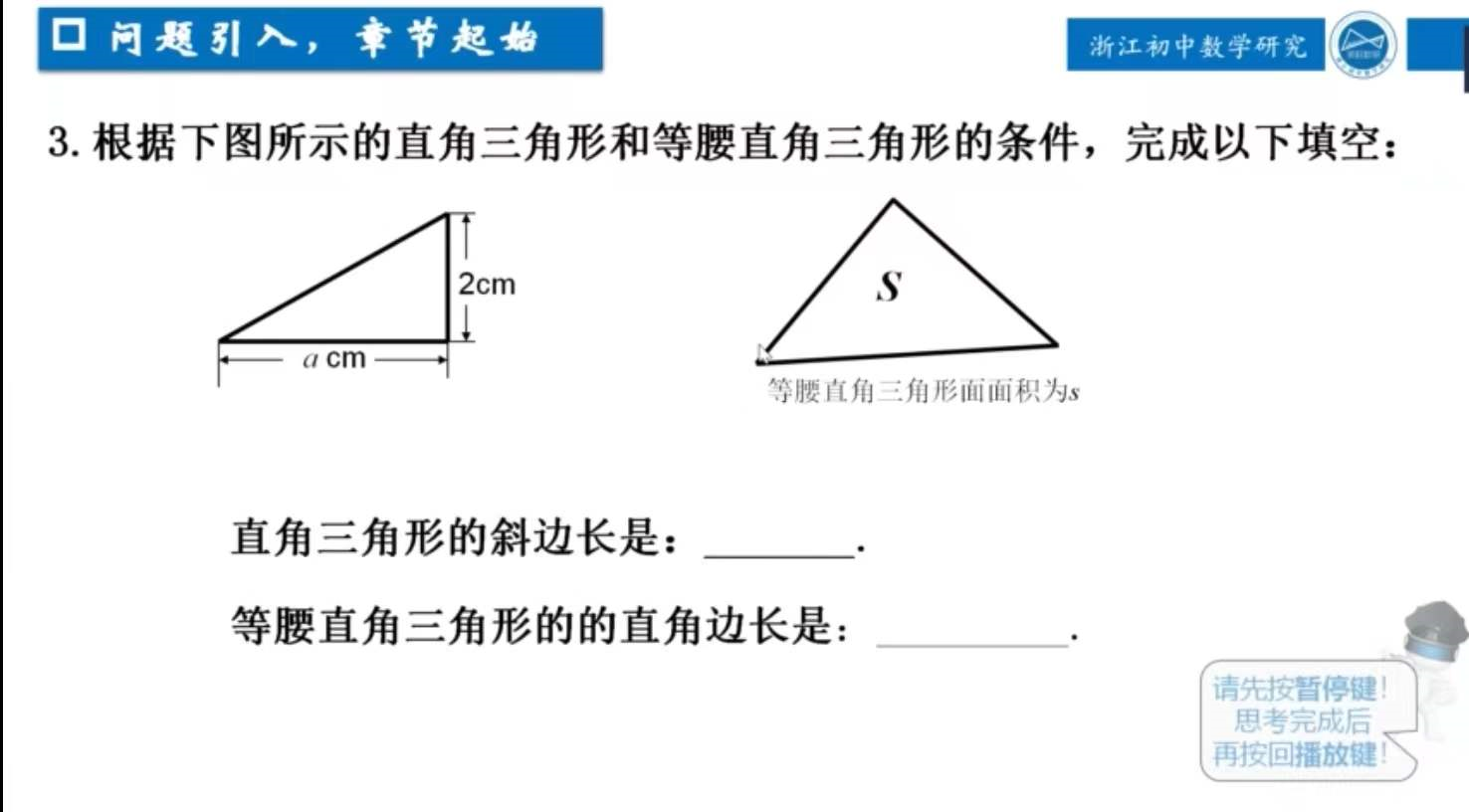 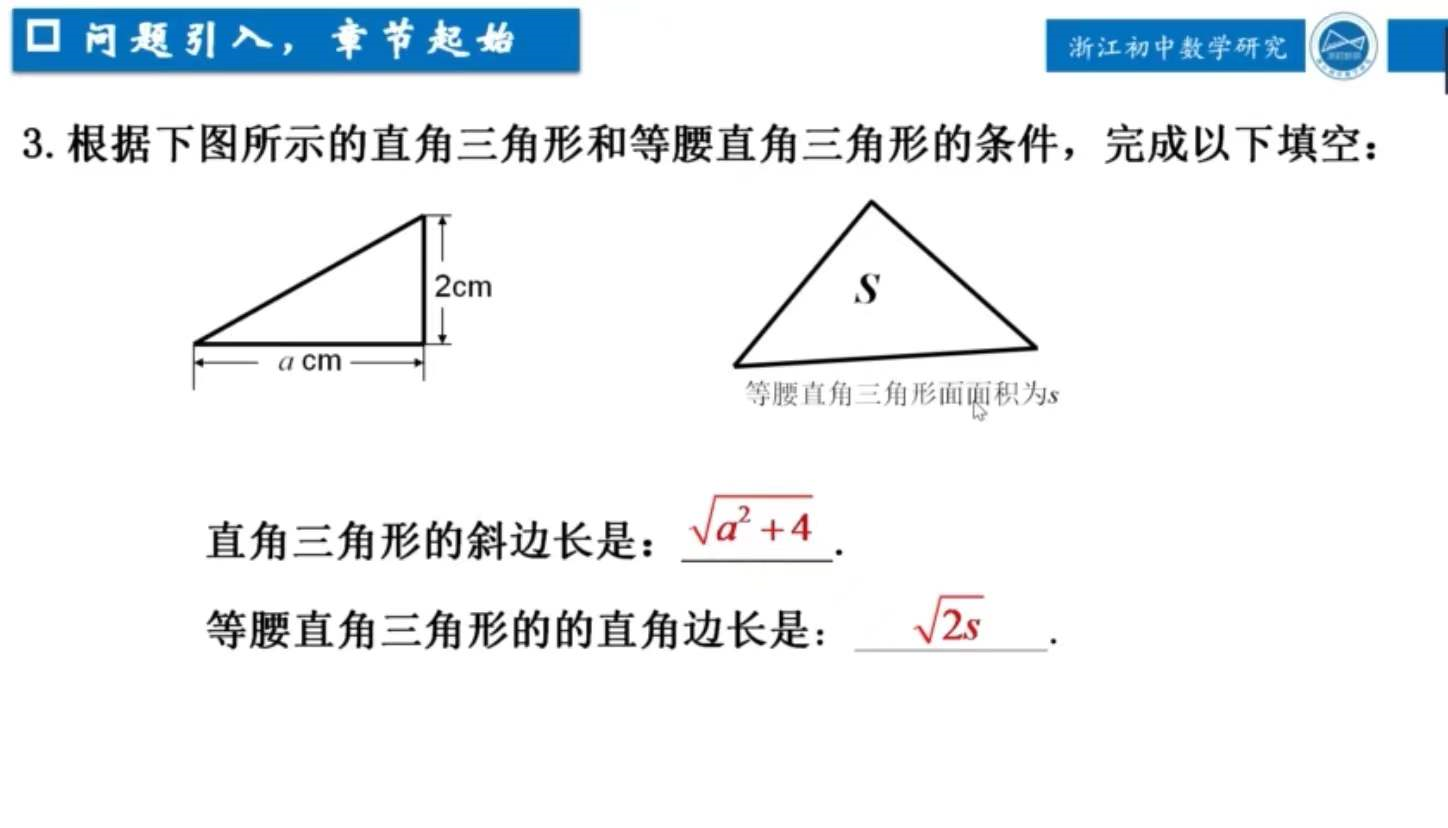 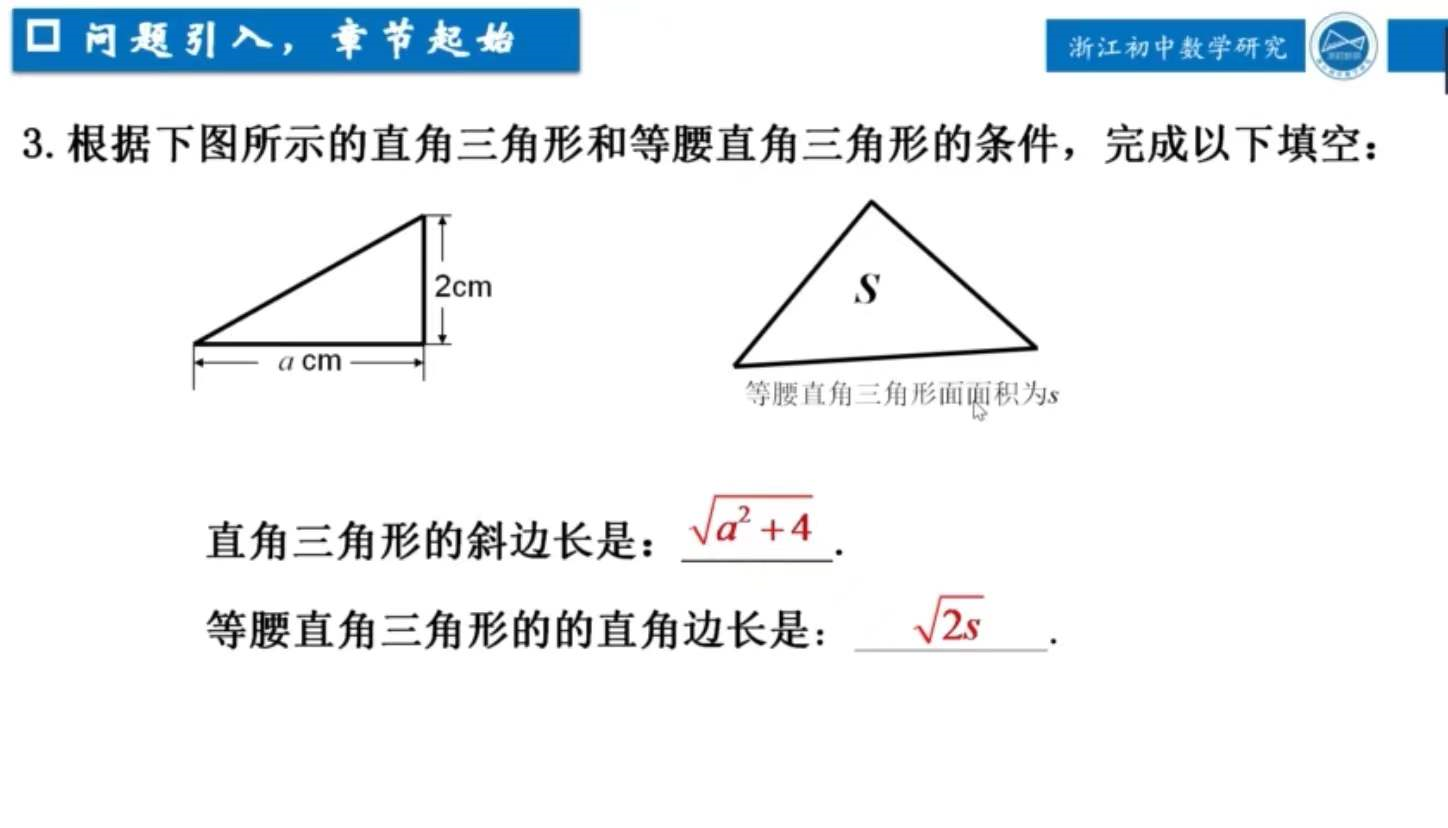 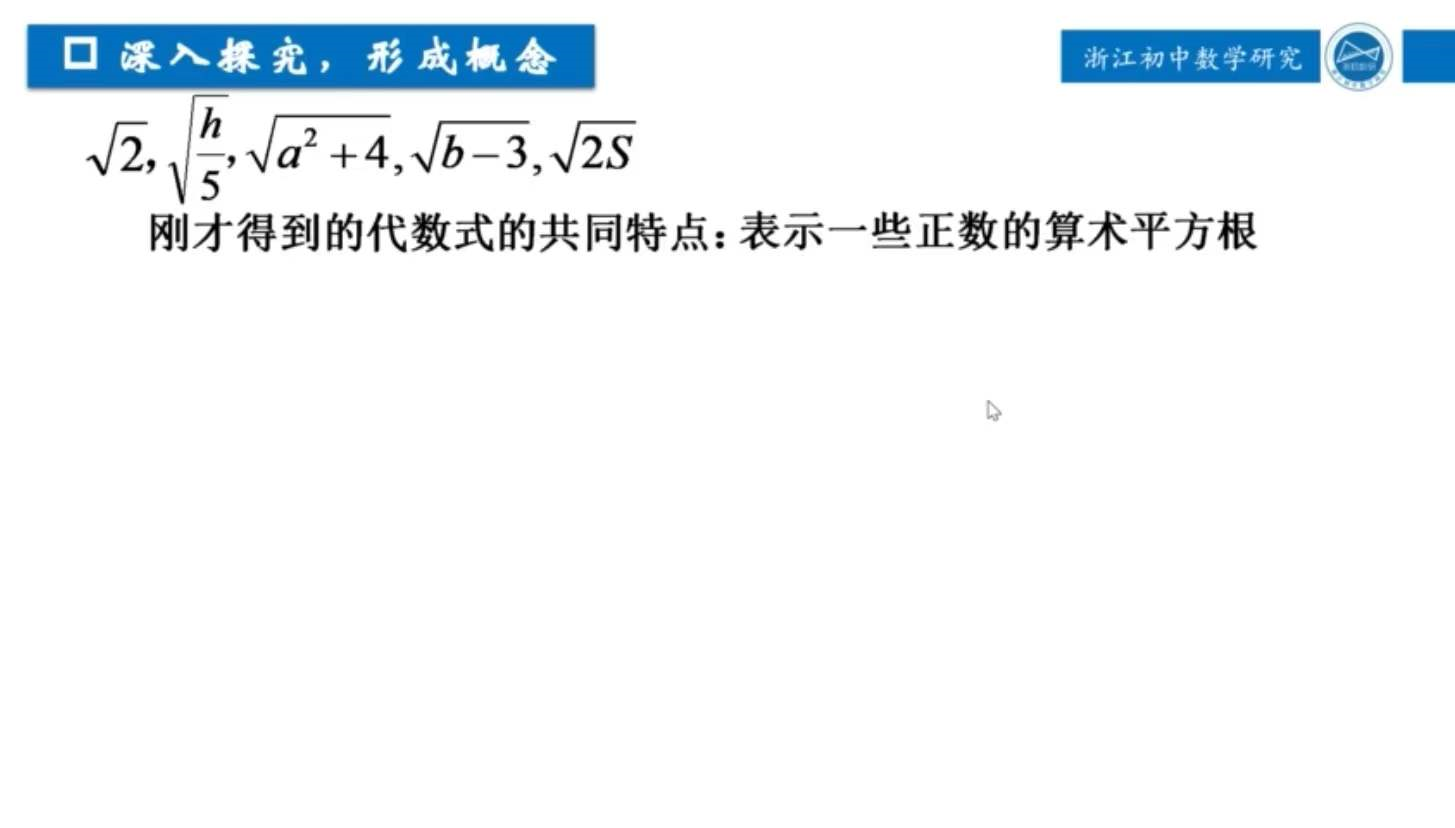 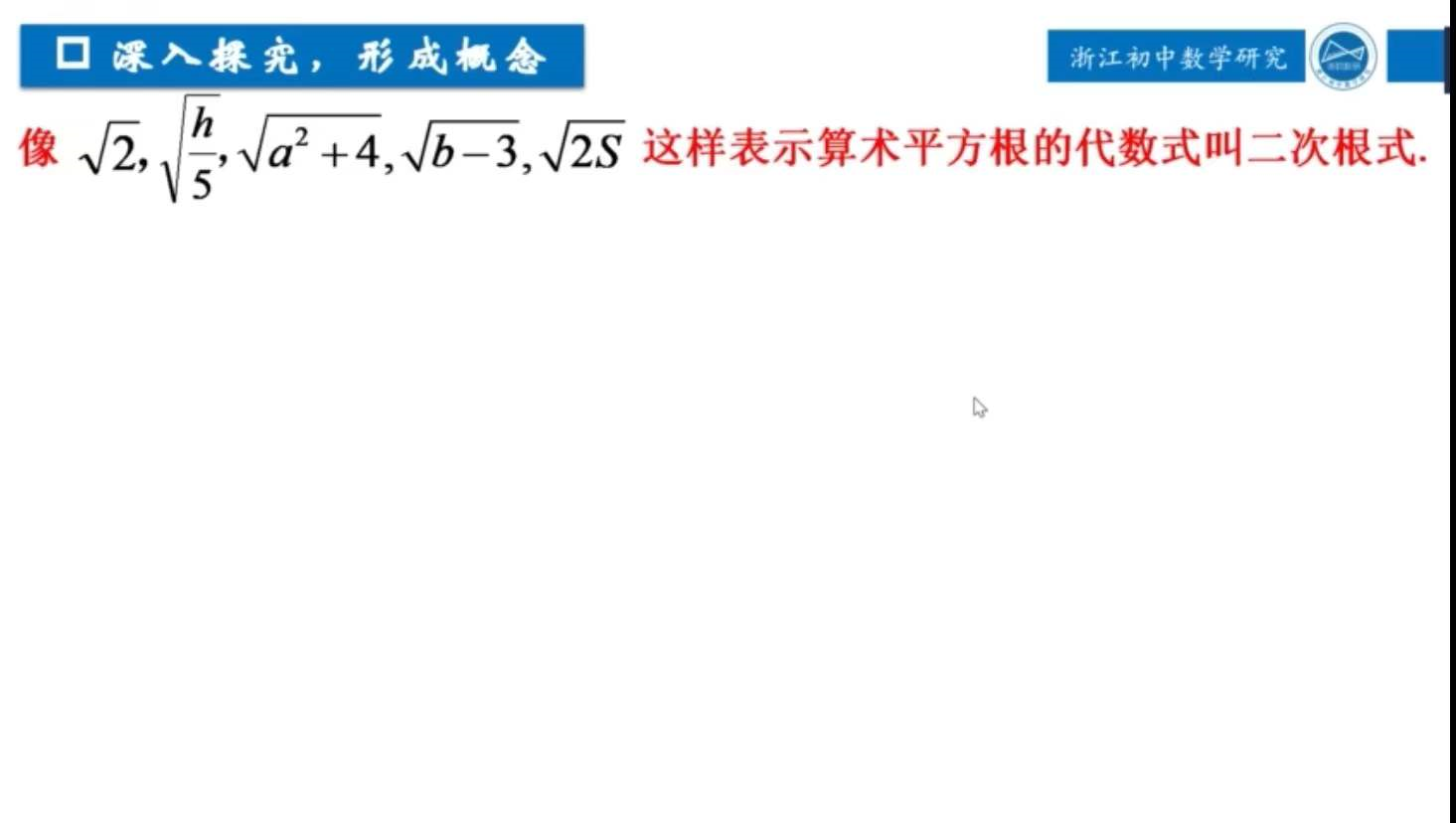 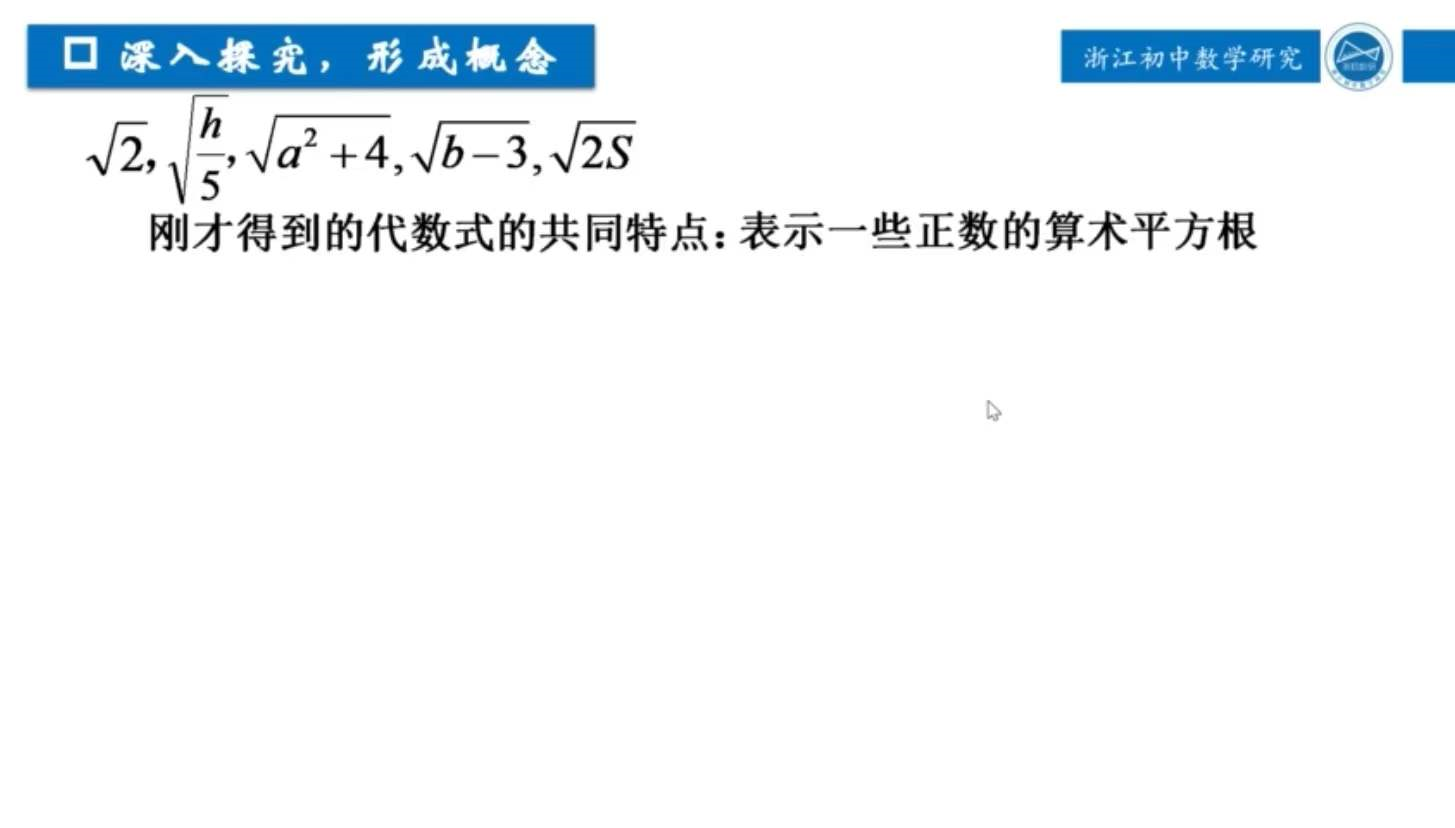 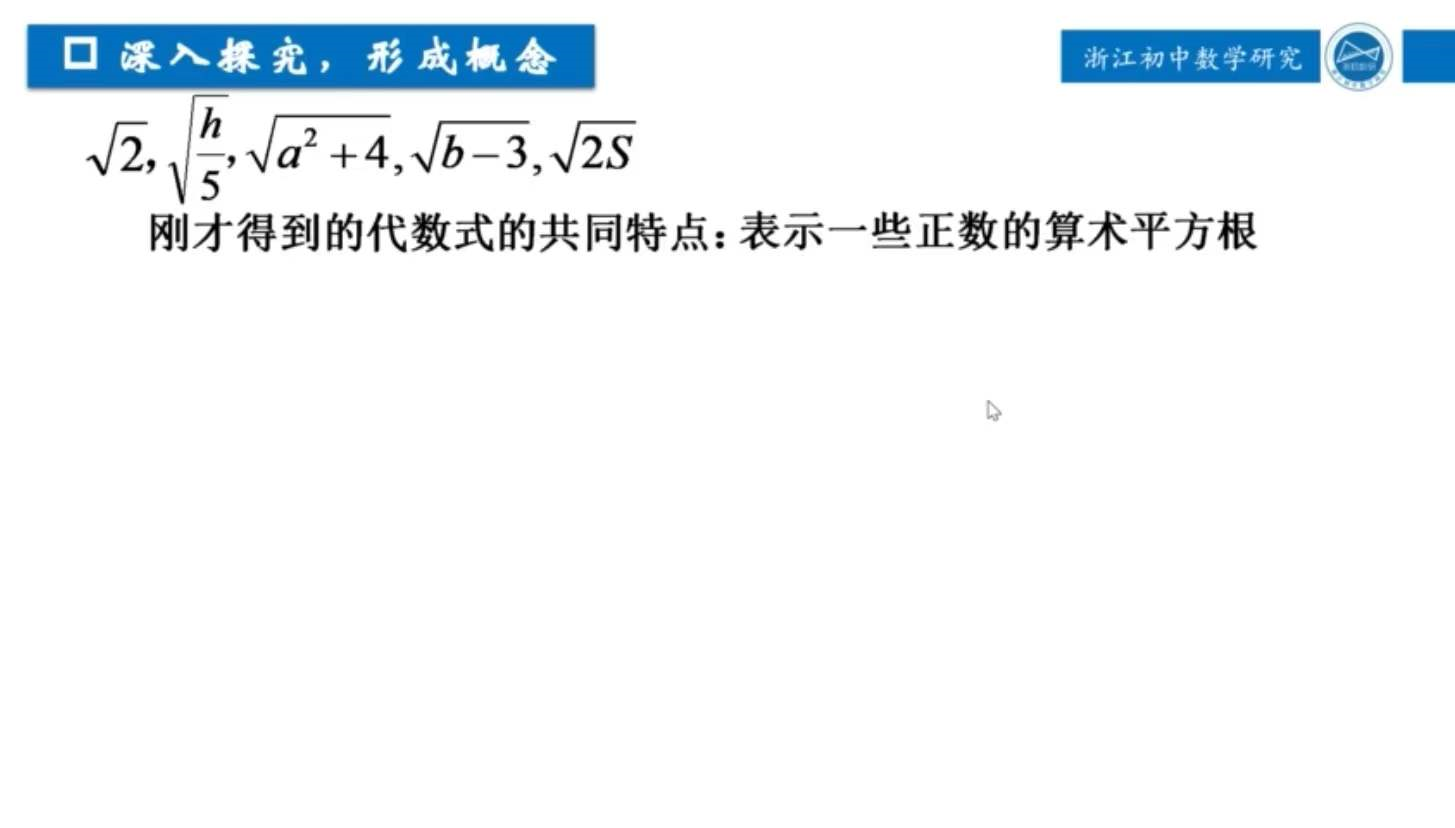 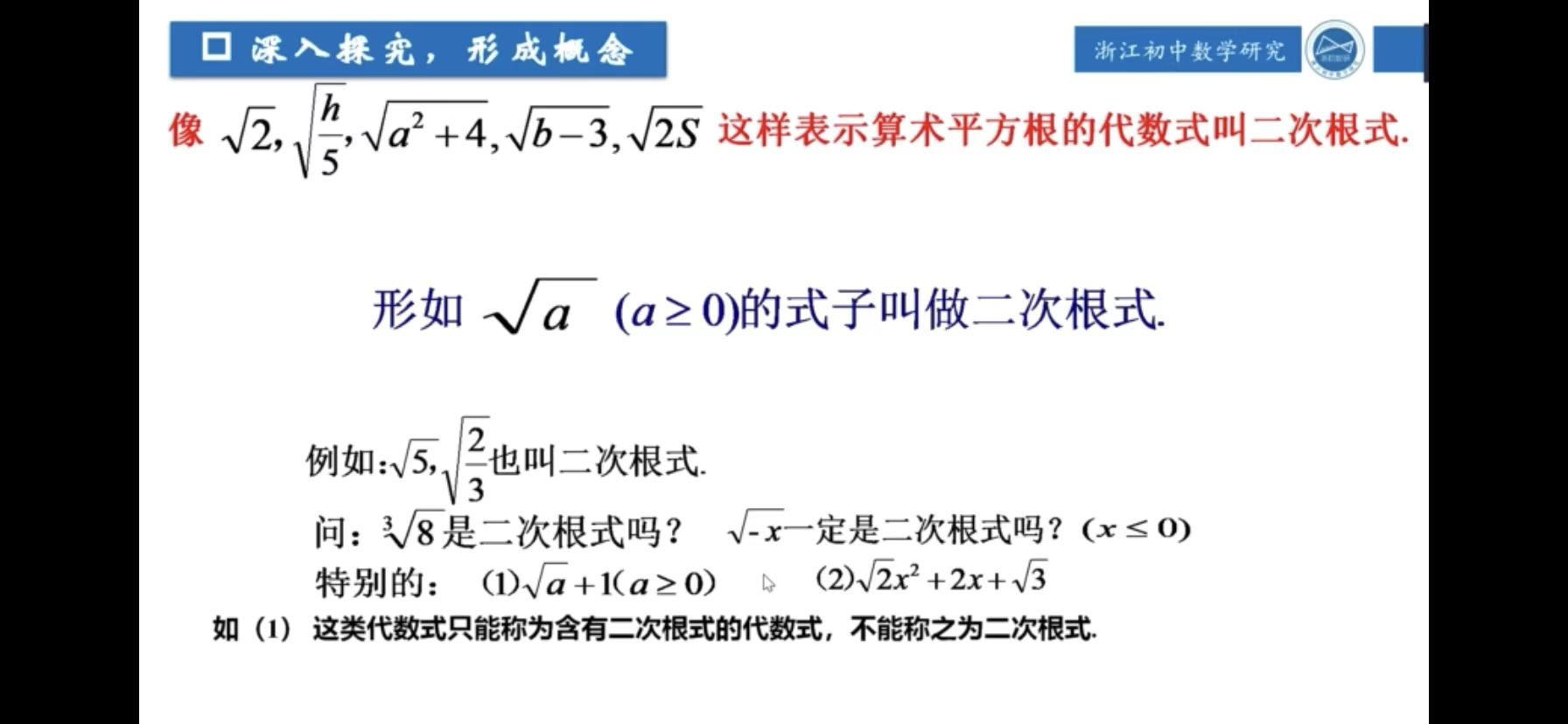 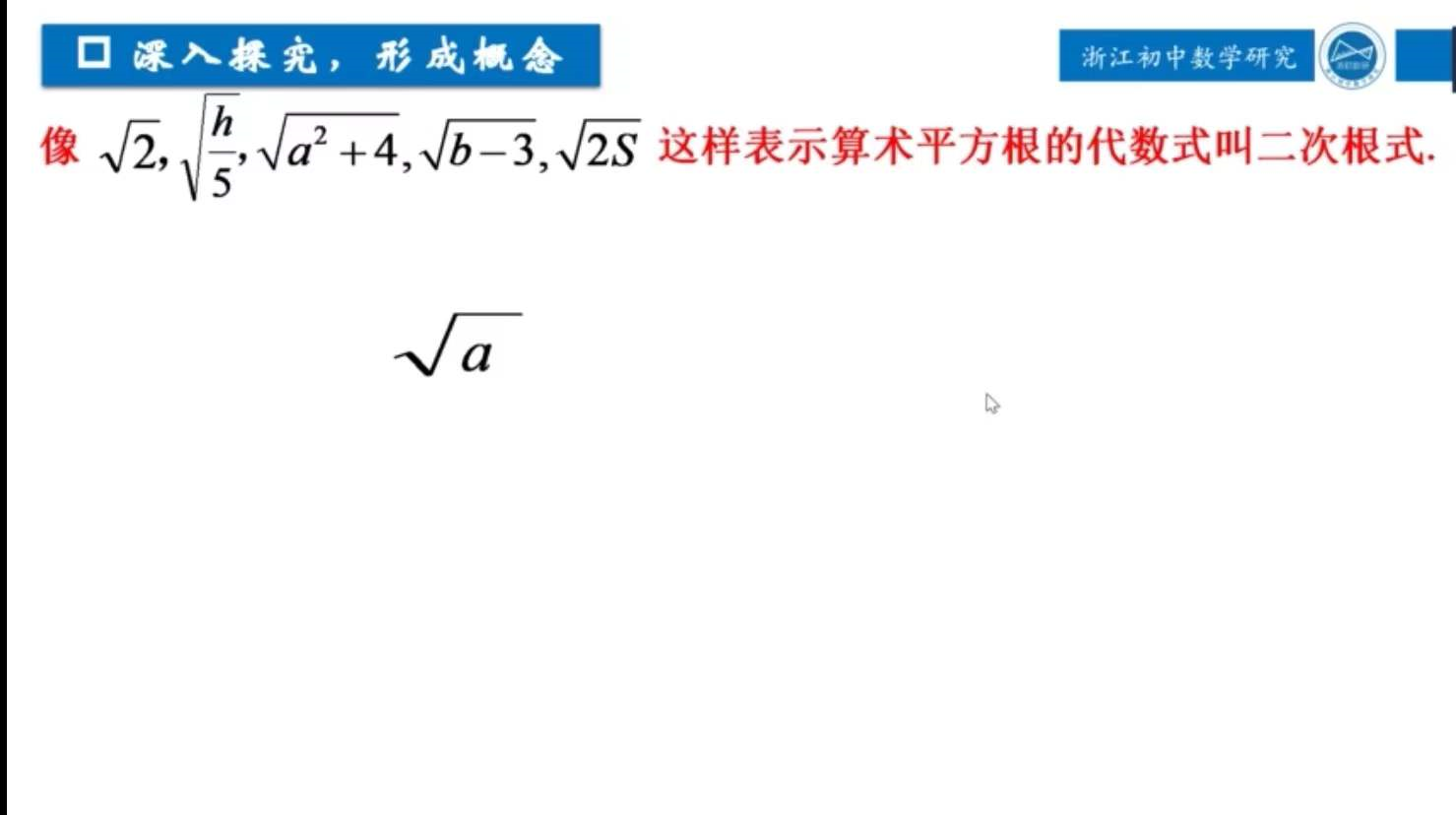 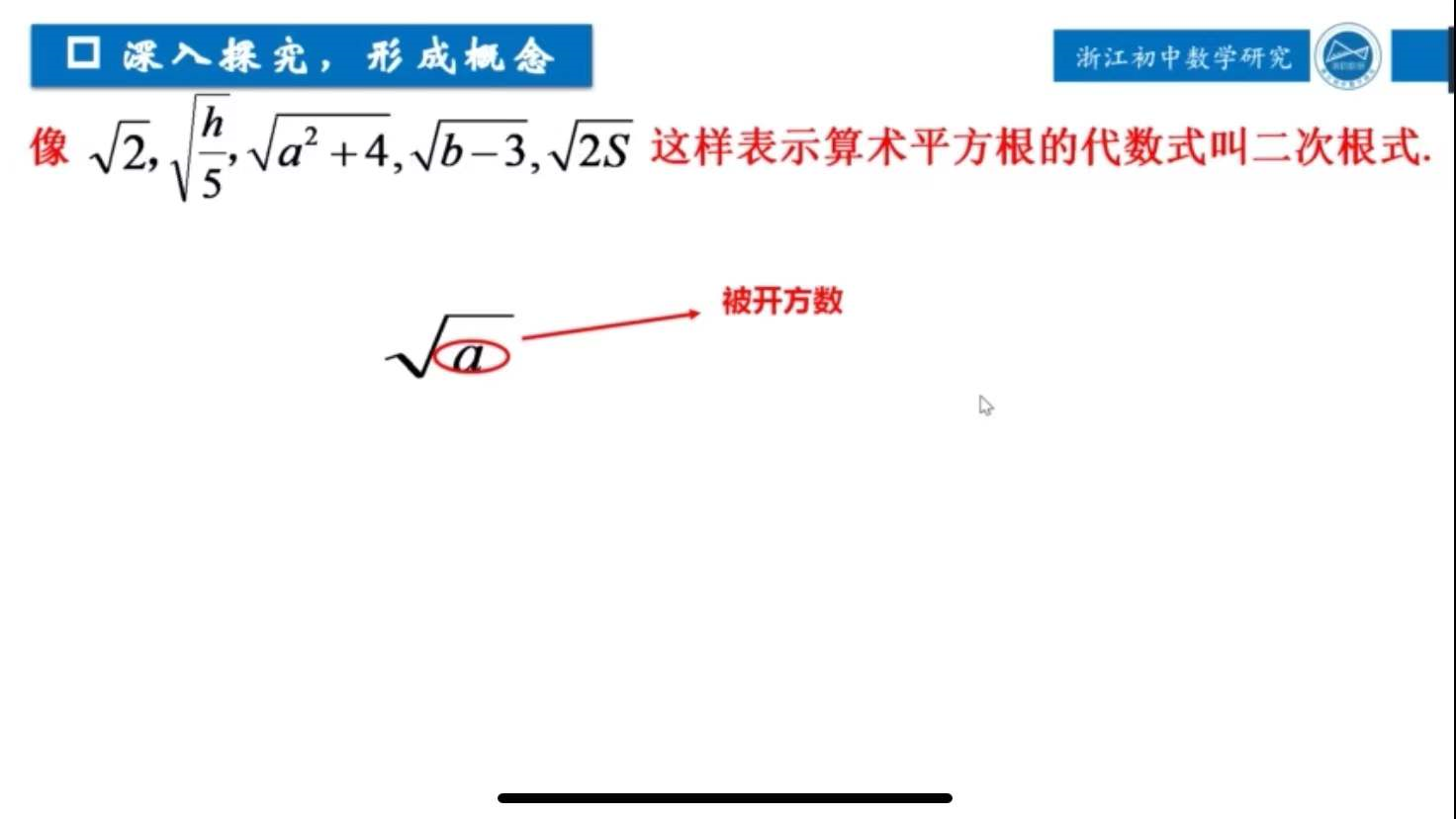 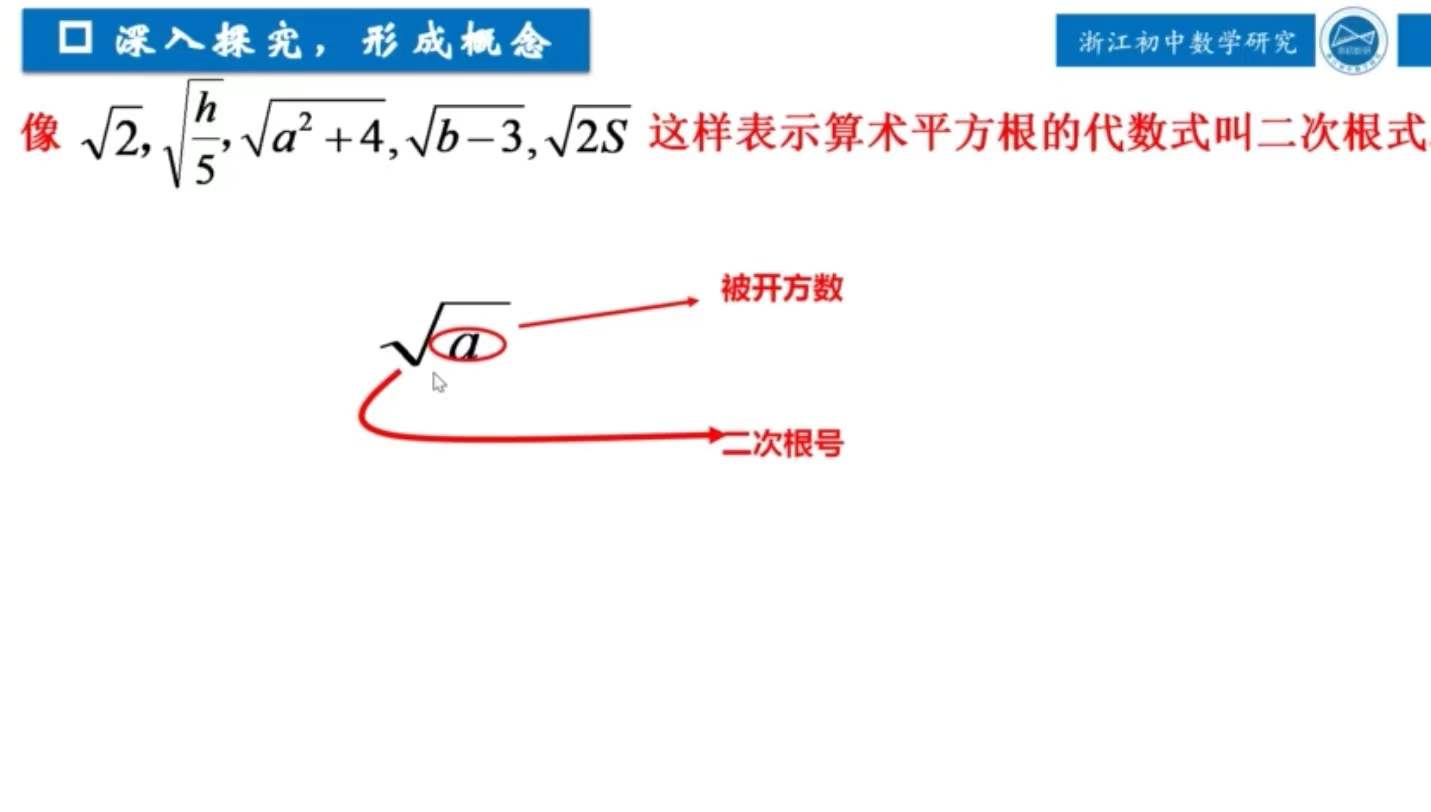 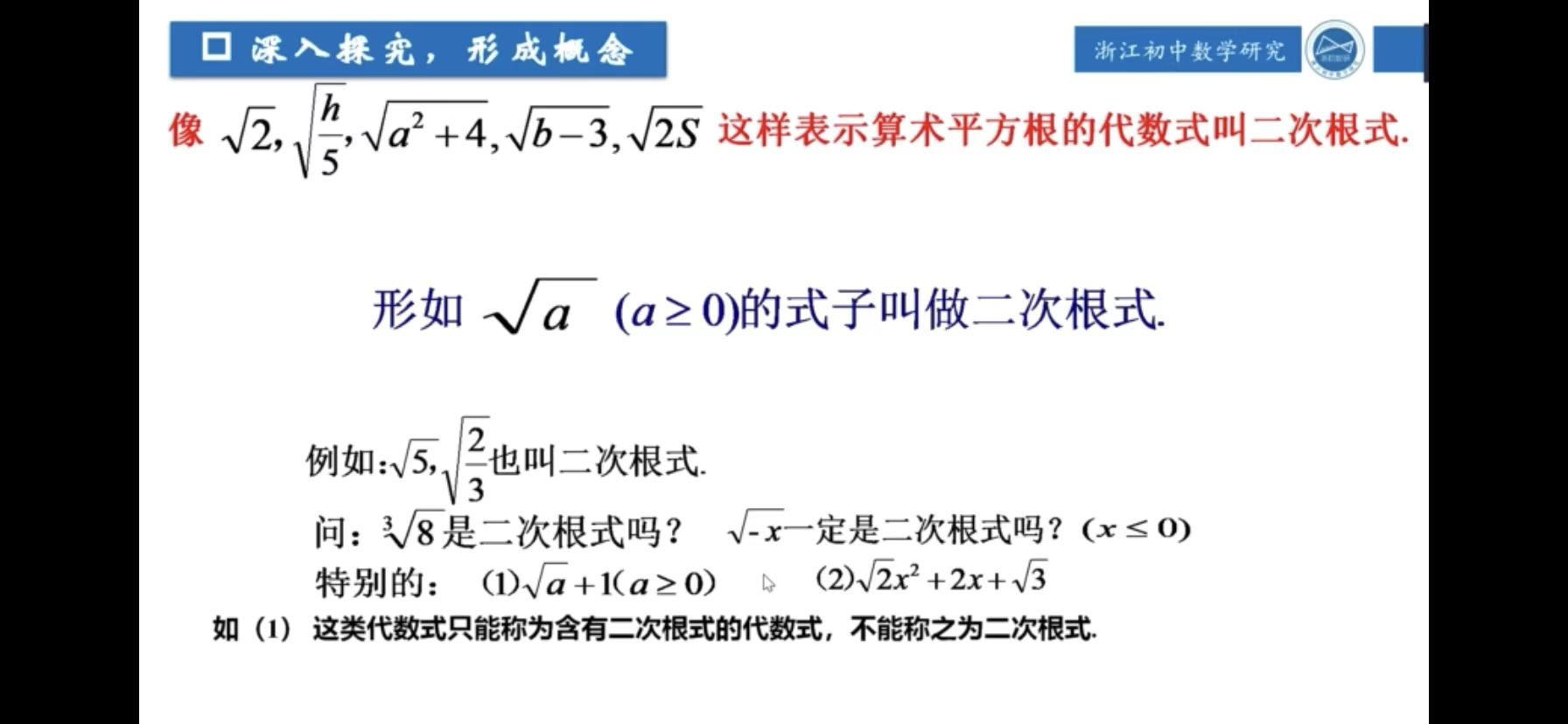 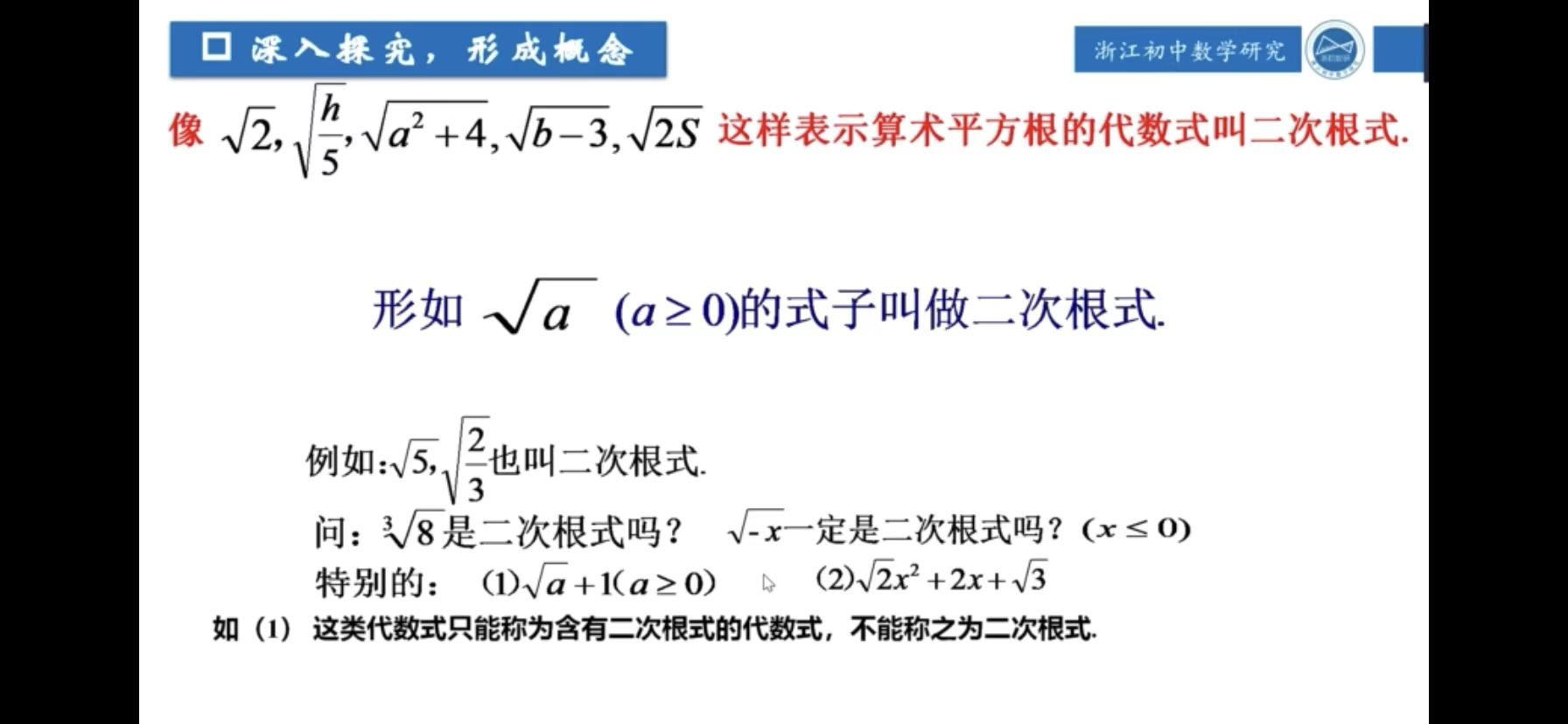 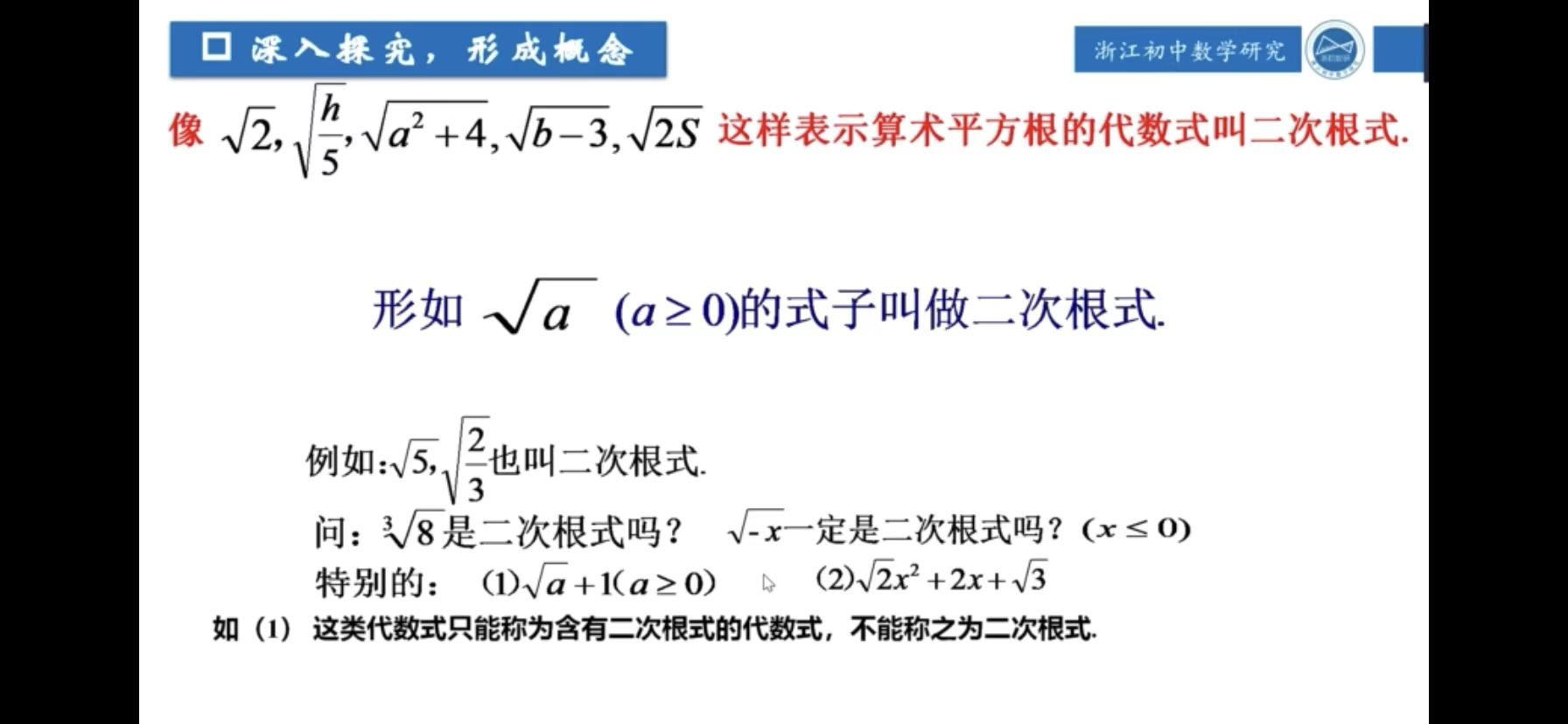 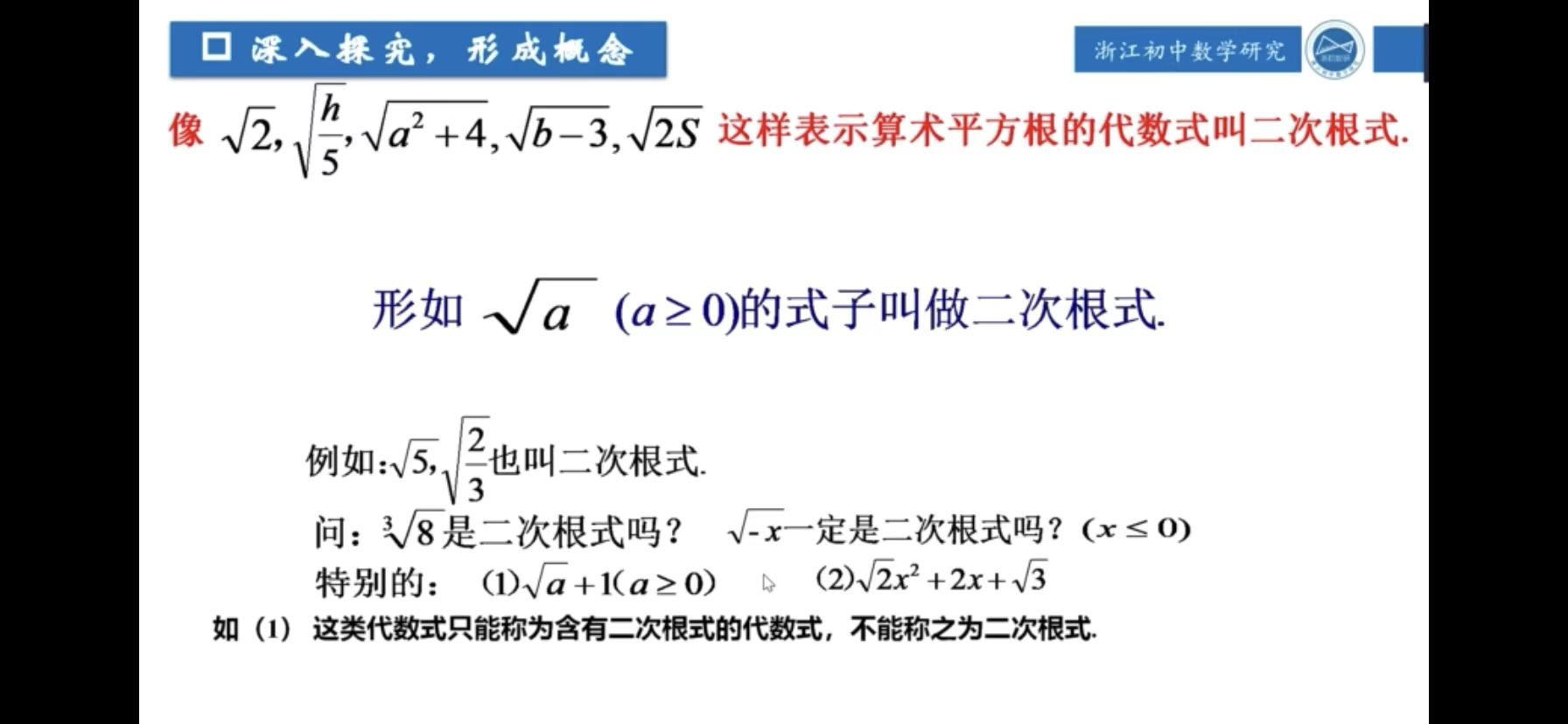 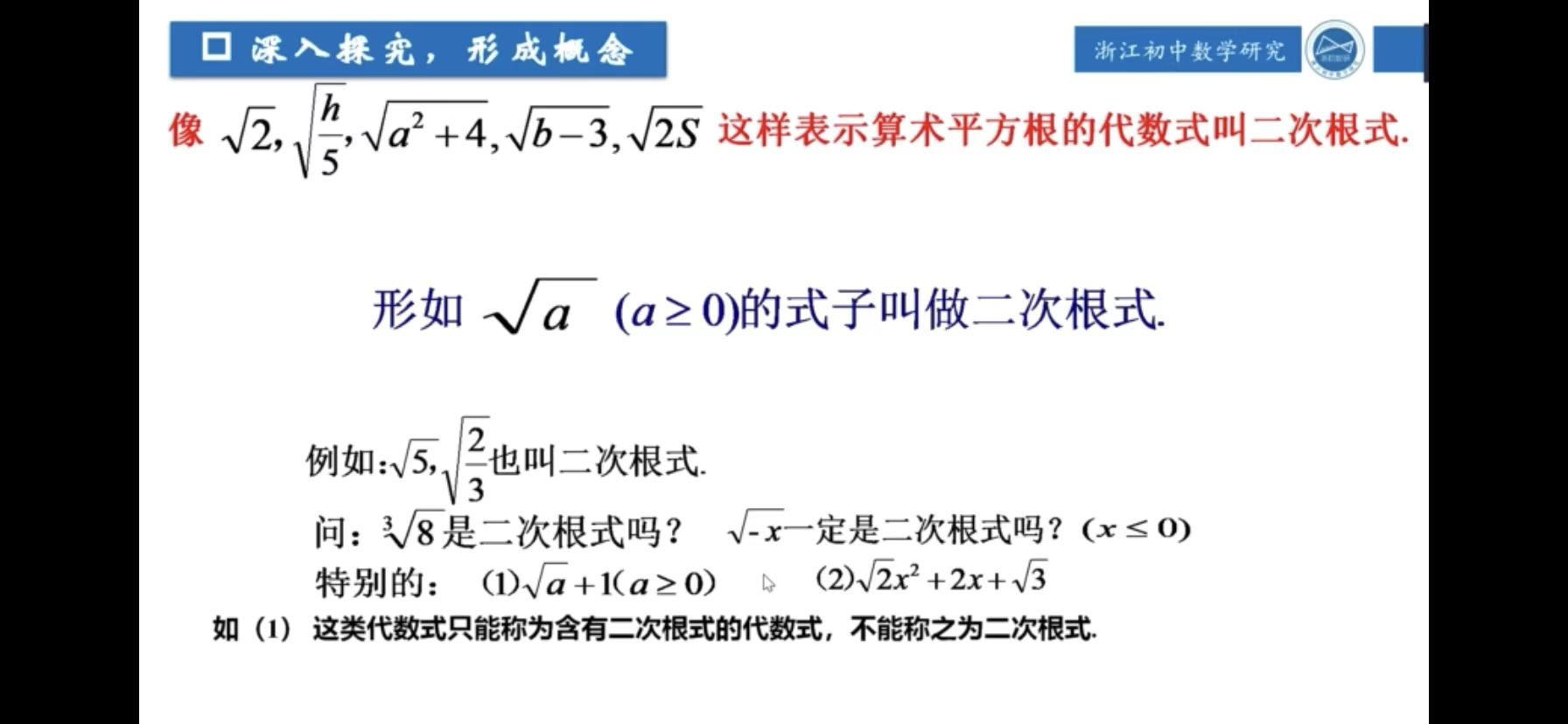 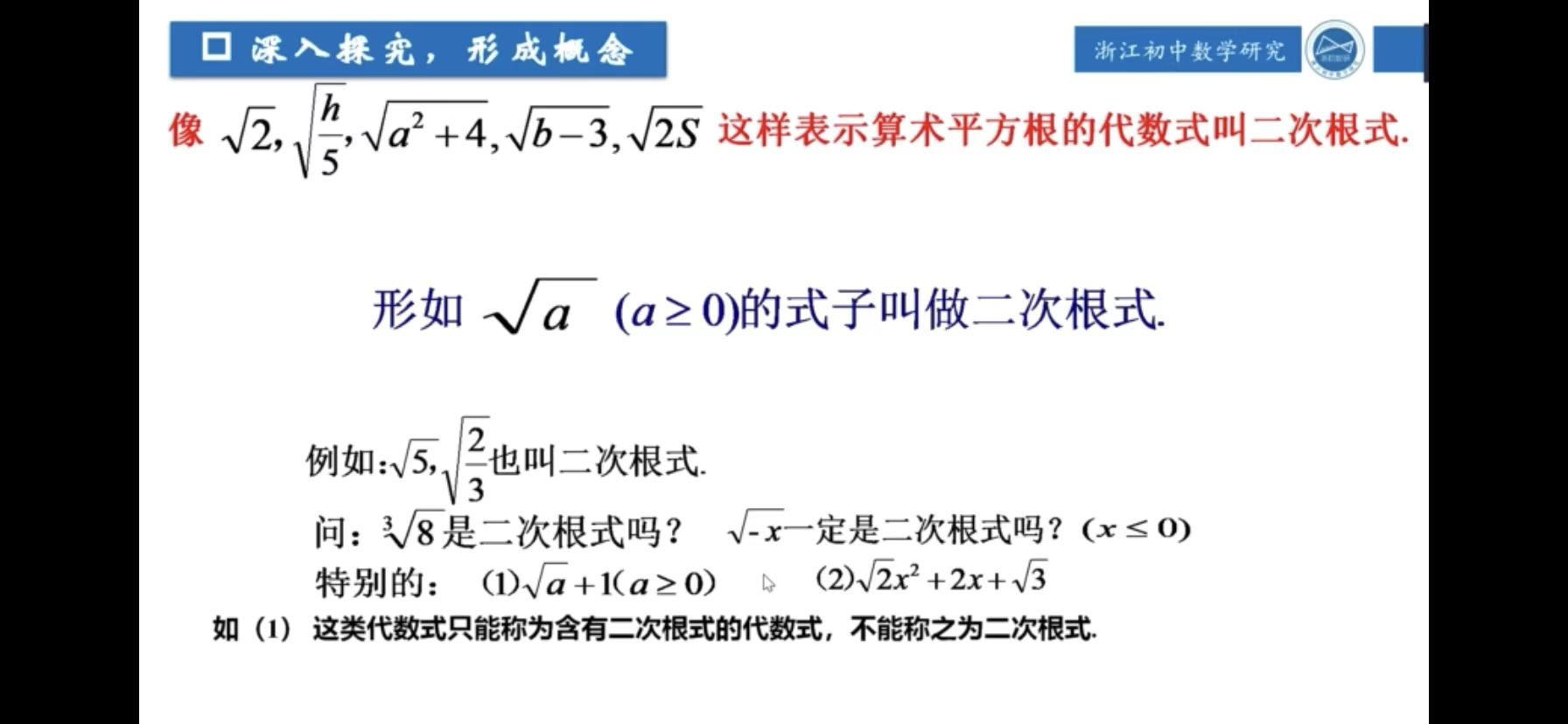 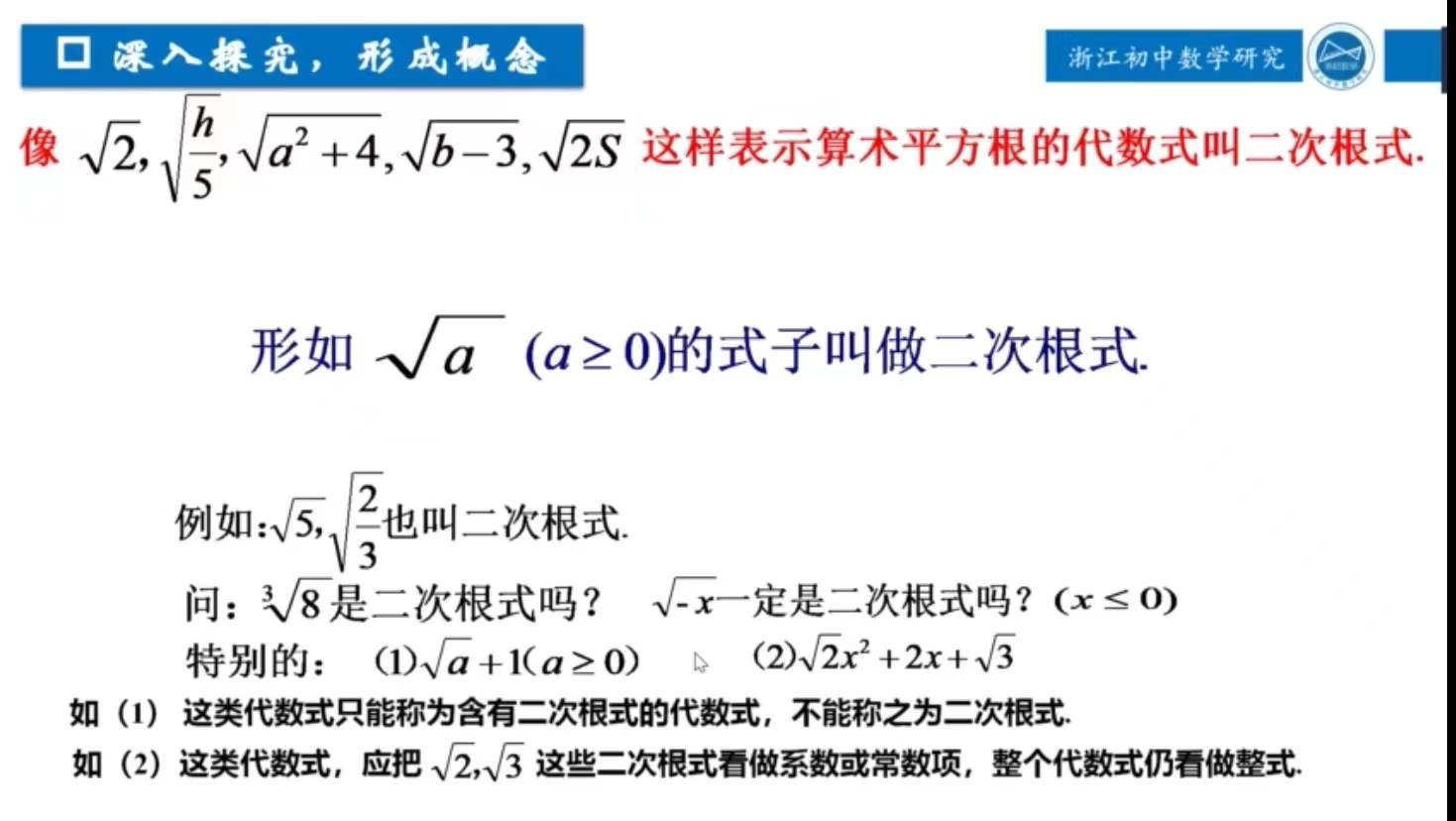 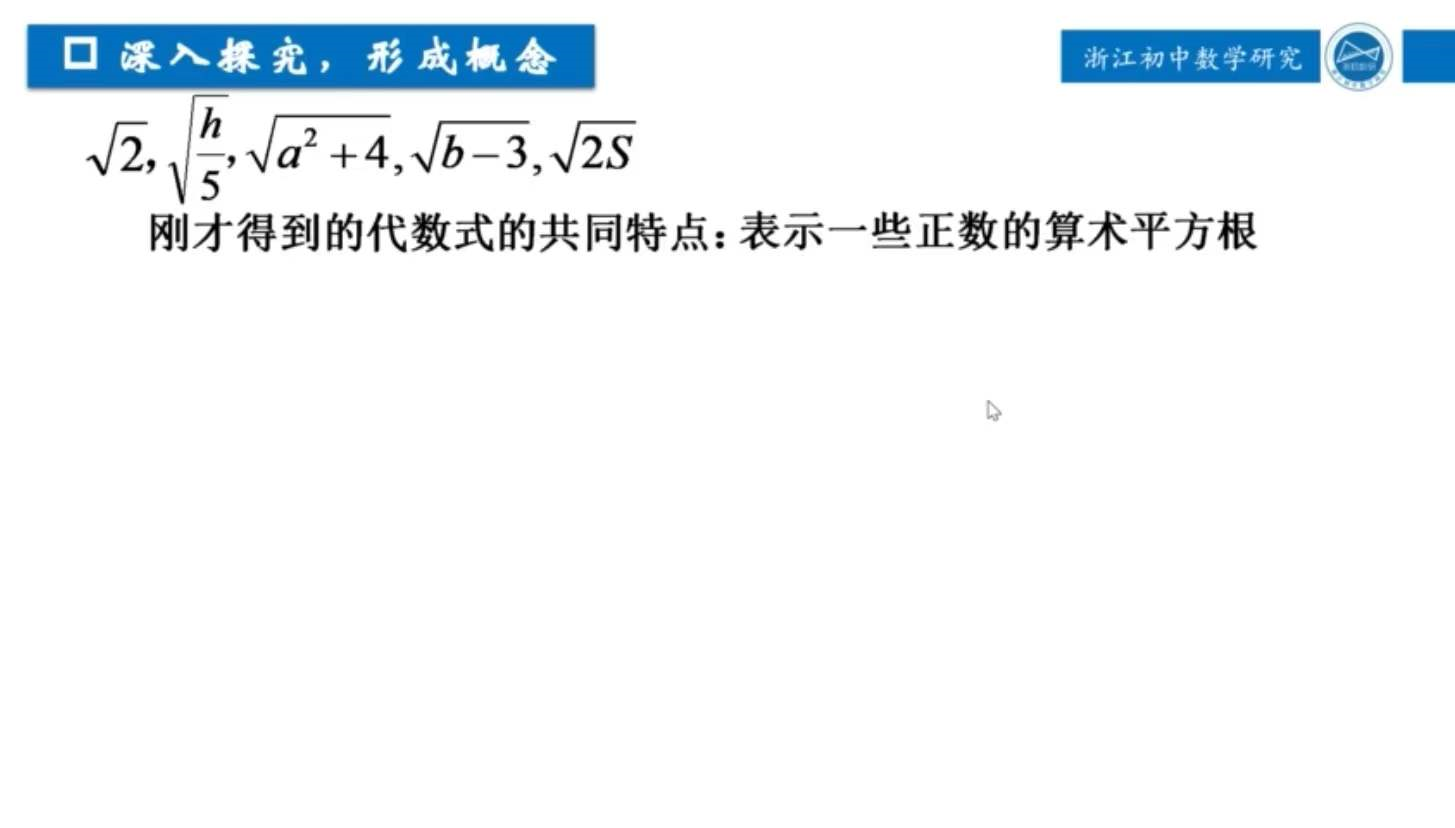 二次根式概念包含的内容：
1.必需含有二次根号“     ”.
2.被开方数a≥0.
3.a可以是数，也可以是含有字母的式子.
4.a≥0，
（双重非负性）
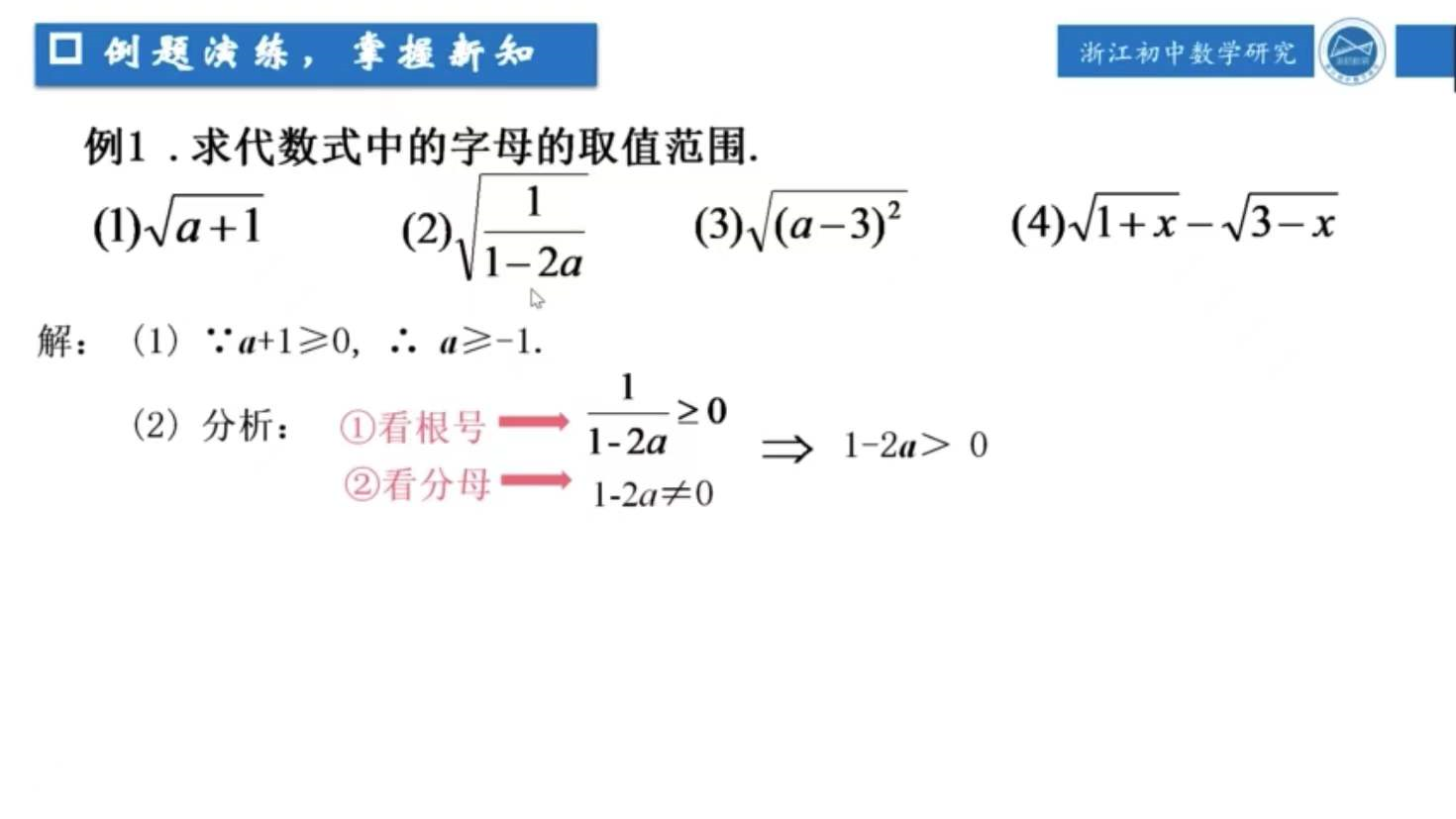 例1.求代数式中的字母的取值范围.
变式：
（2）分析：
①看根号
⟹
②看分母
求代数式中字母的取值范围的方法步骤：
①看根号（被开方数大于等于零）
②看分母（分母不为零）
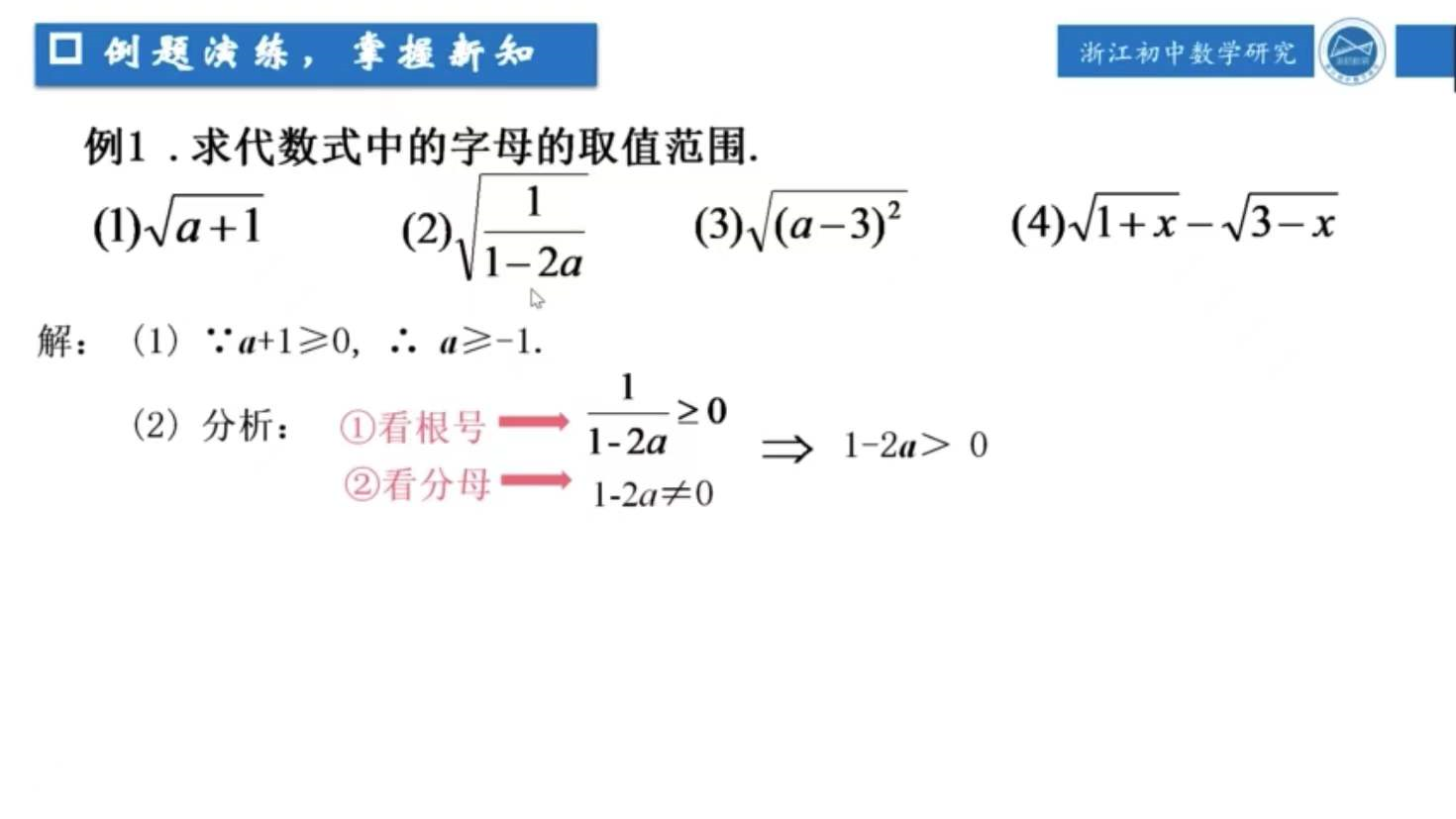 例2.当    时，求下列二次根式的值.
例1.求代数式中的字母的取值范围.
变式练习:若二次根式     的值为3，求 的值.
类比
二次根式求值
代数式求值
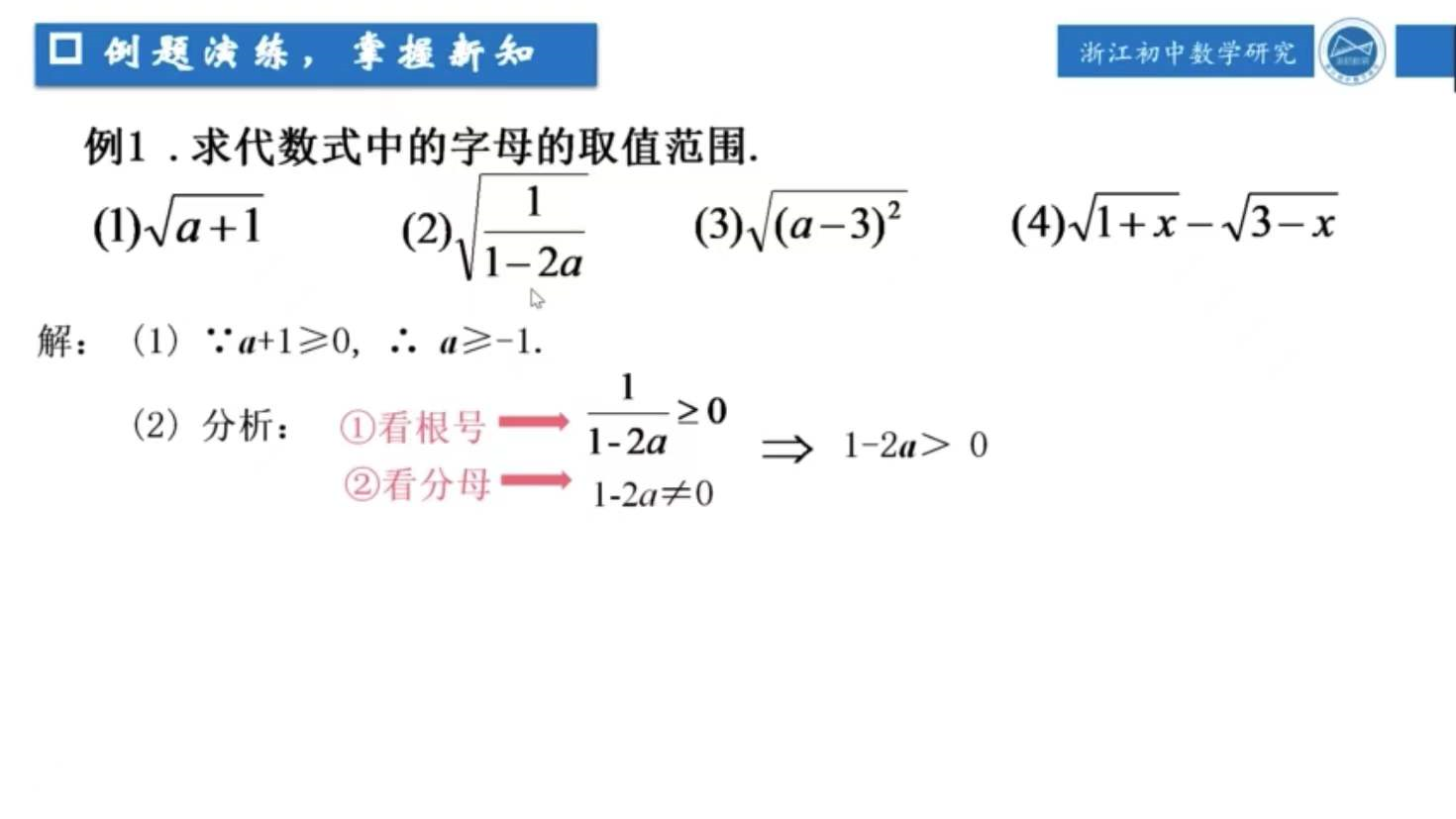 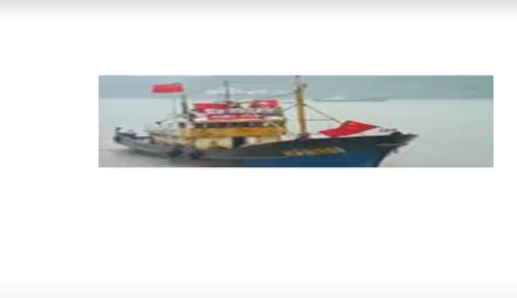 例3.一艘轮船先向东北方向航行2小时，再向西
北方向航行t小时。船的航速是每时25千米.
1)用关于t的代数式表示船离开出发地的距离.
2)求当t=3时，船离开出发地多少千米.
    (精确到0.01)
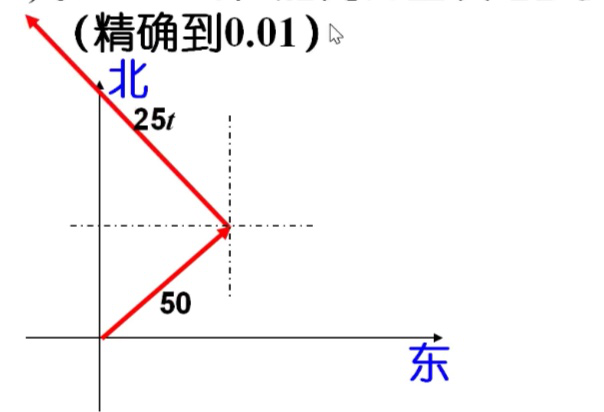 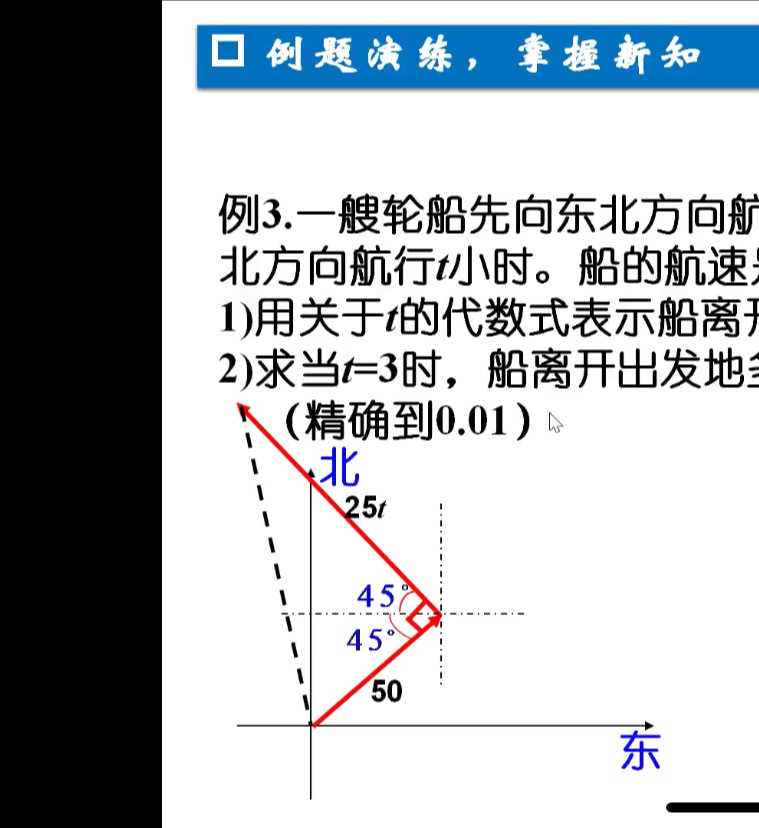 解:(1)设船离出发地的距离为s千米
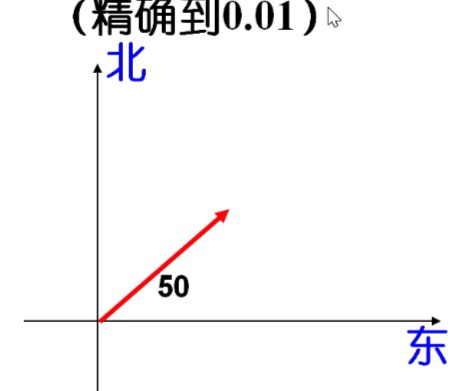 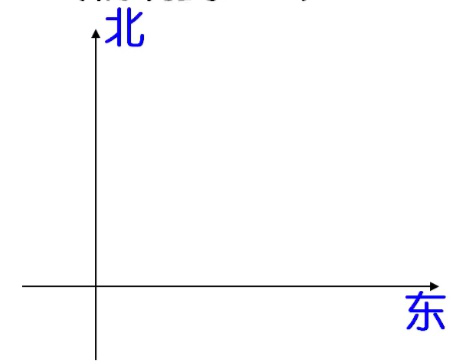 (2)t=3时，
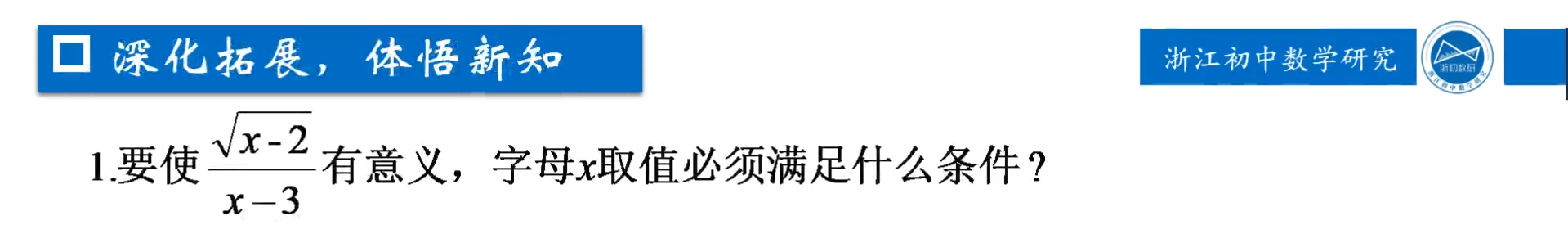 ①看根号
1
②看分母
1
1
2.求下列式子              中的字母 取值范围.
二
3.已知      有意义，那么点A (       )在第     象限.
6
4.若                ，则            .
（双重非负性）
5.已知    为实数,且满足                 你能求出       的值吗？
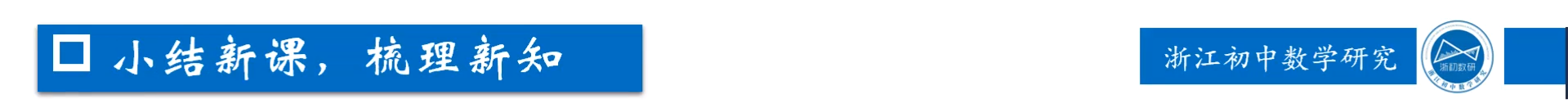 二次根式
一个概念
1.求代数式所含字母的取值范围
2.求二次根式的值
两个题型
1.二次根式的双重非负性
2.看根号（被开方数≥0）
3.看分母（分母≠0）
三个注意
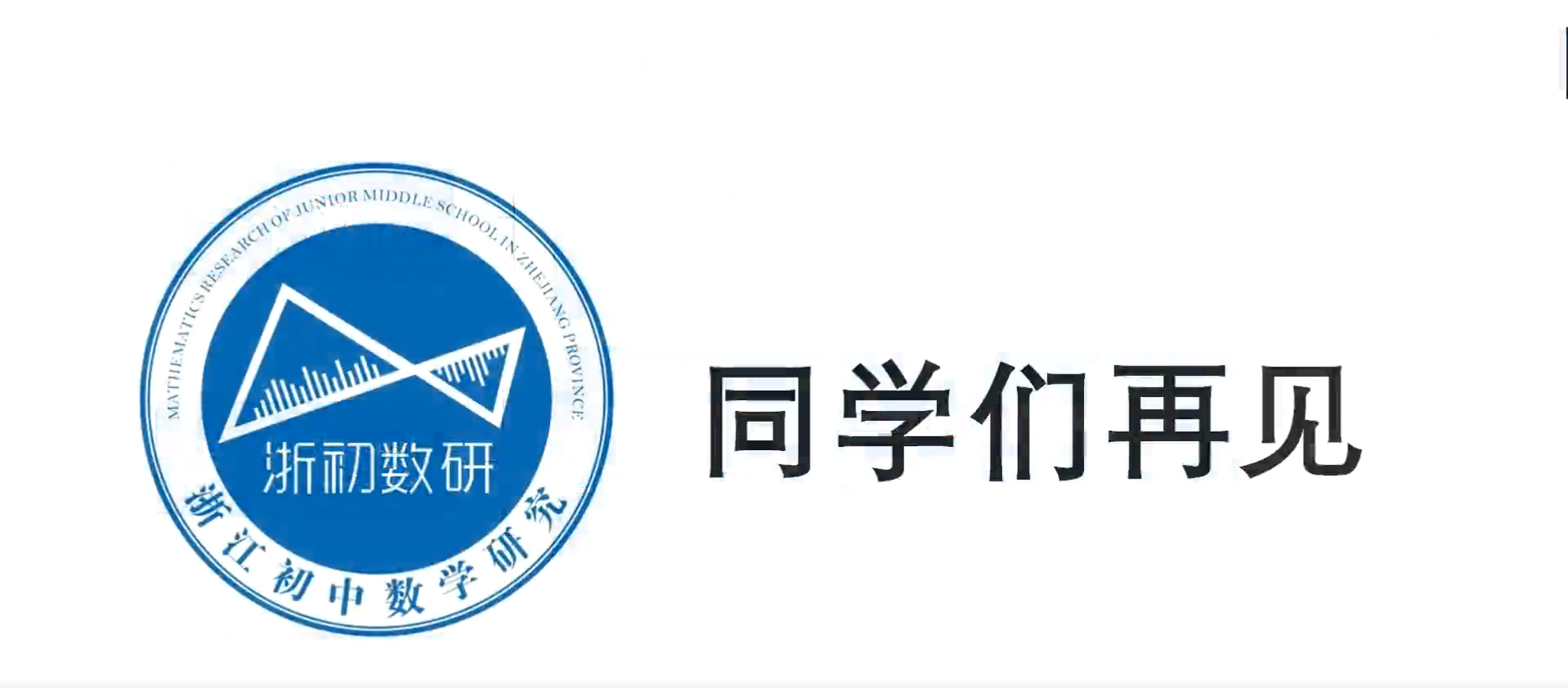